Student Wellbeing and Success at OUC
Rafid Alkhaddar
Dean of Academic Affairs

Binoy Sobnack
Associate Dean for Student Wellbeing and Success
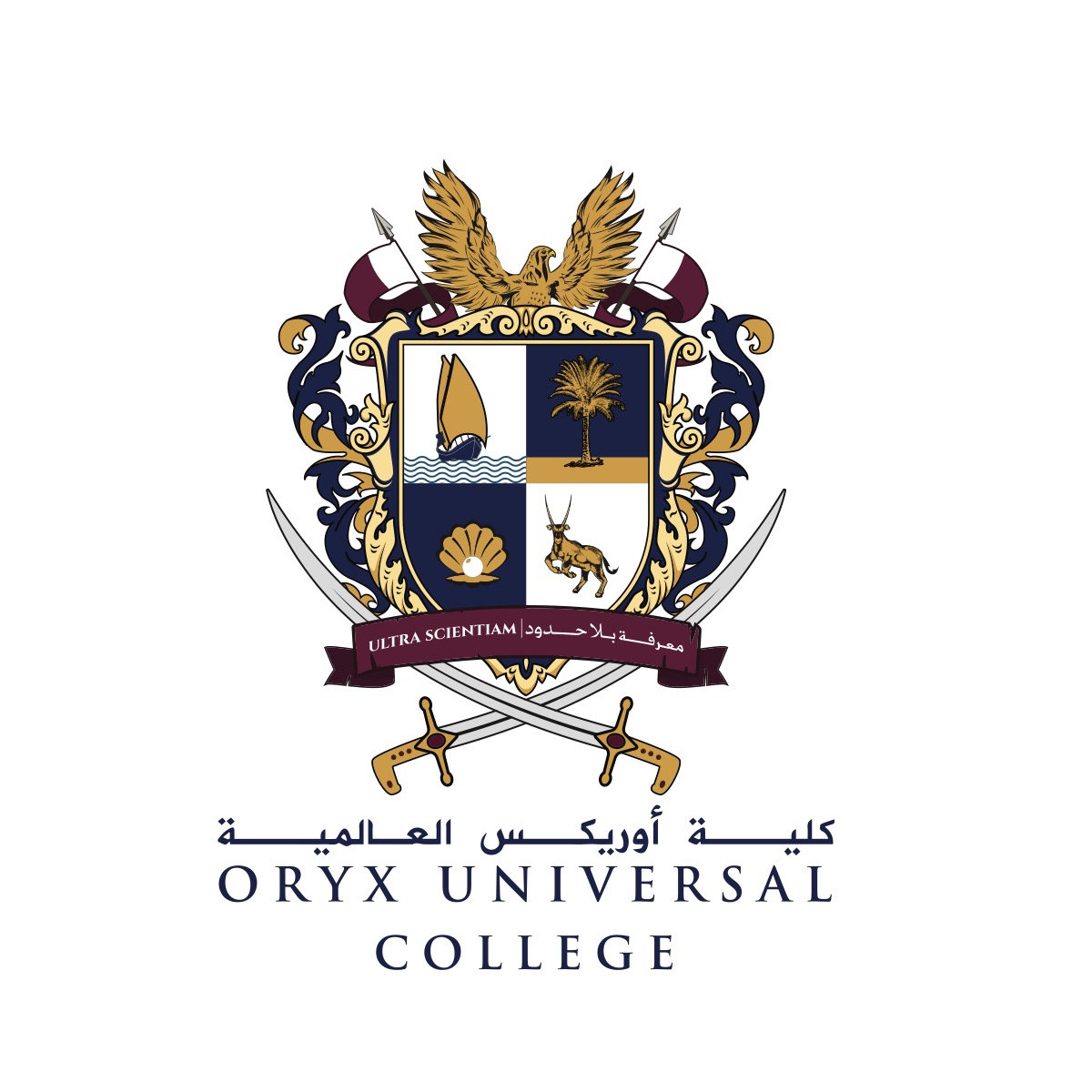 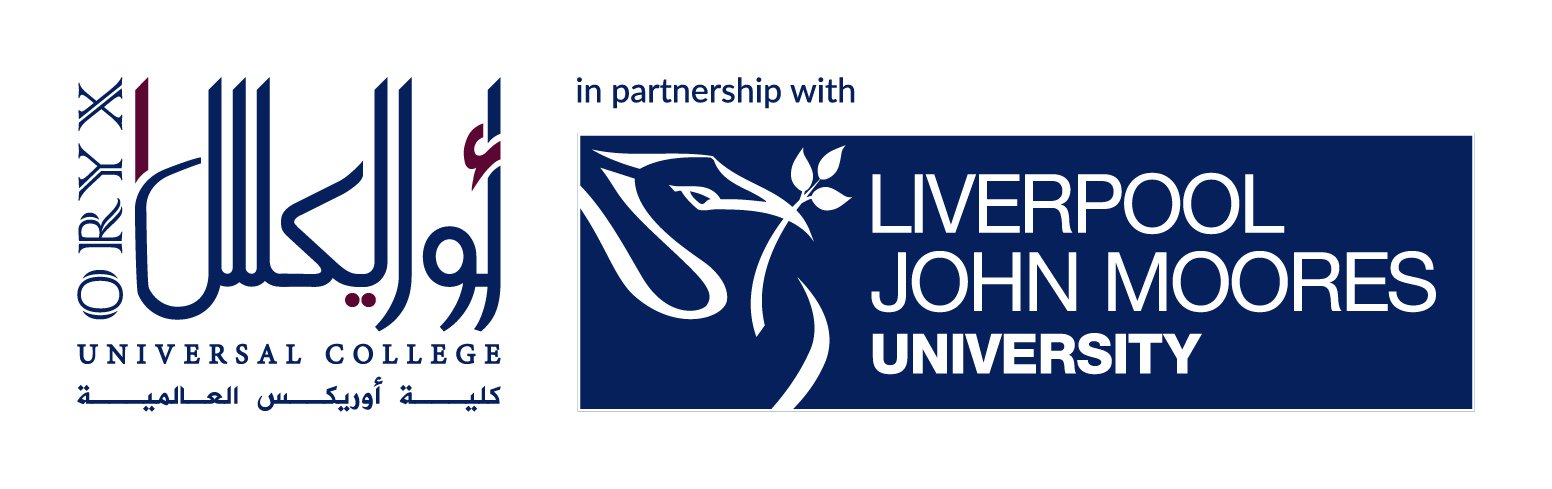 Introduction
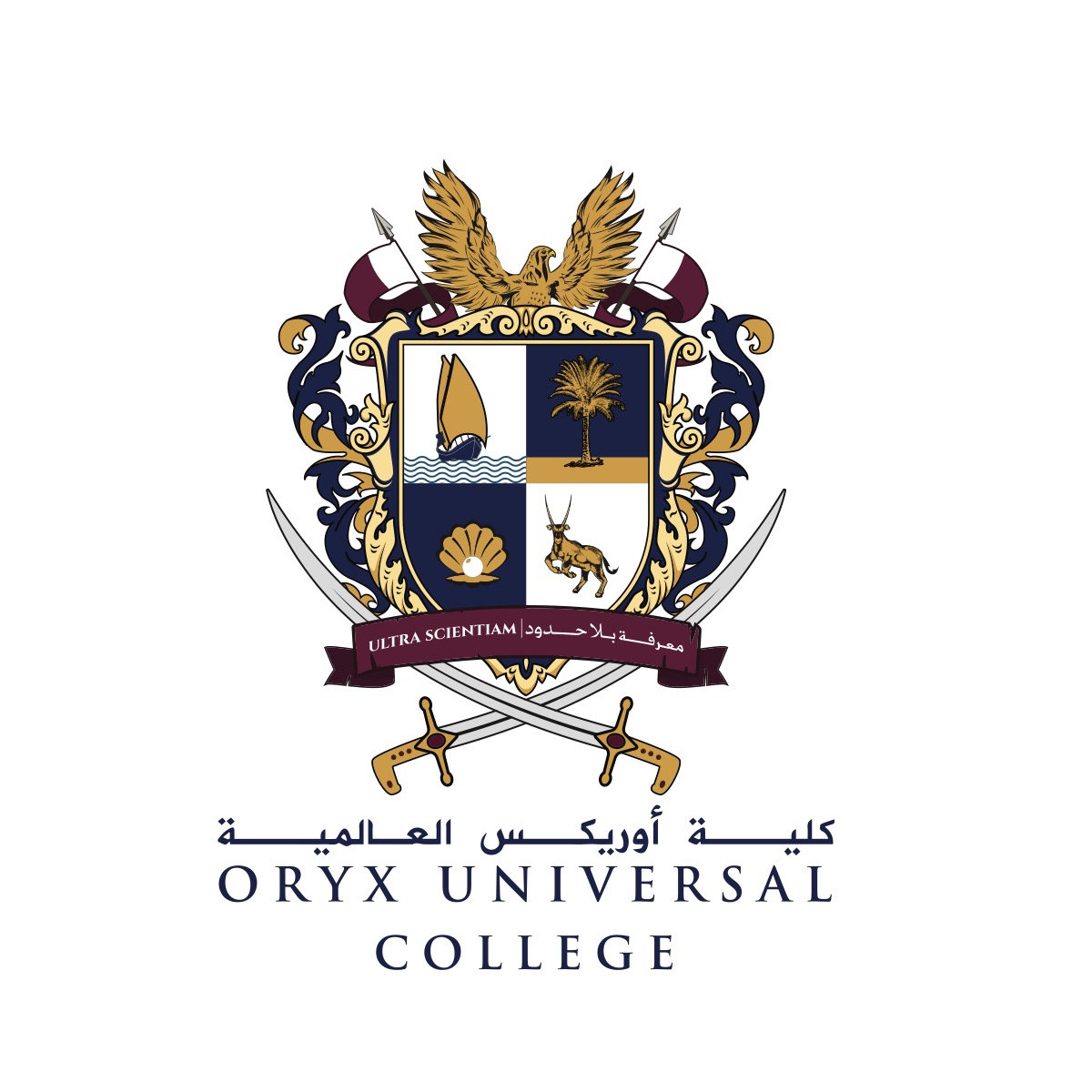 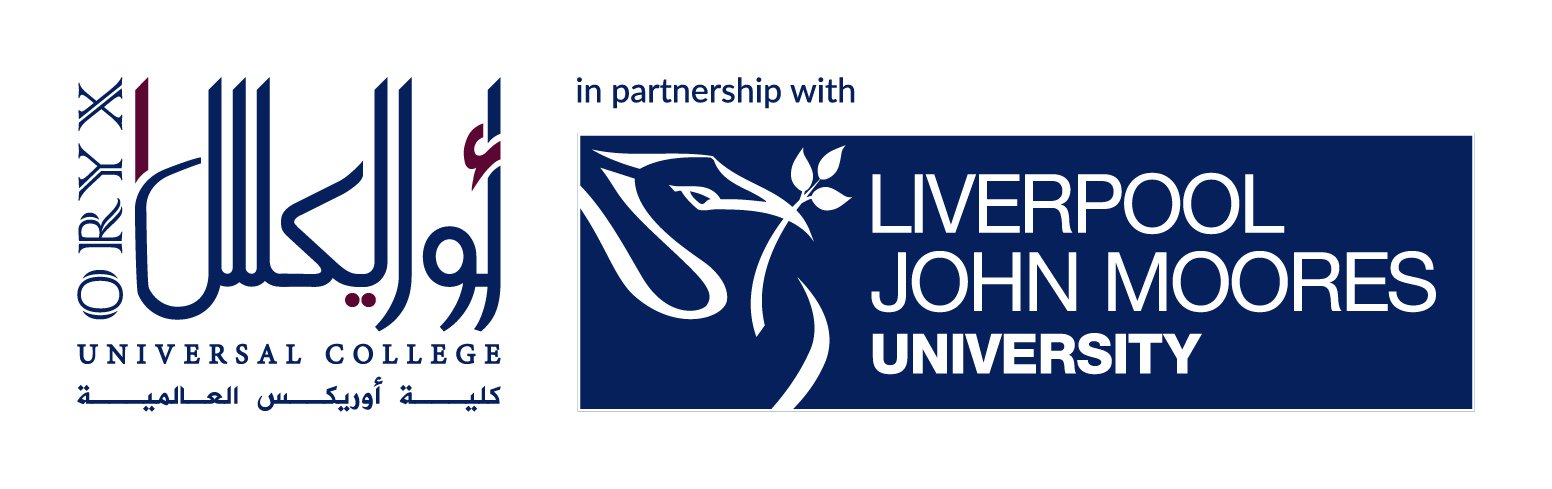 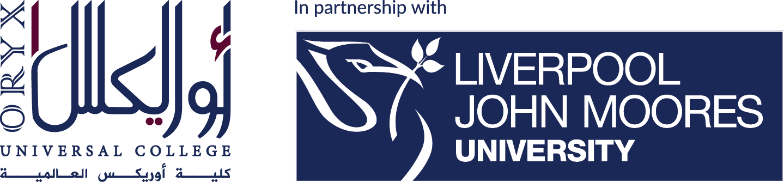 OUC Campus today…
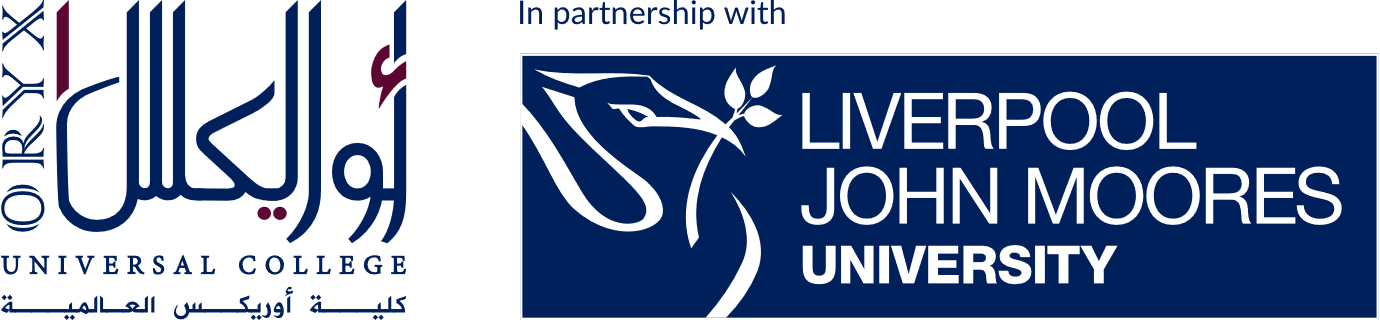 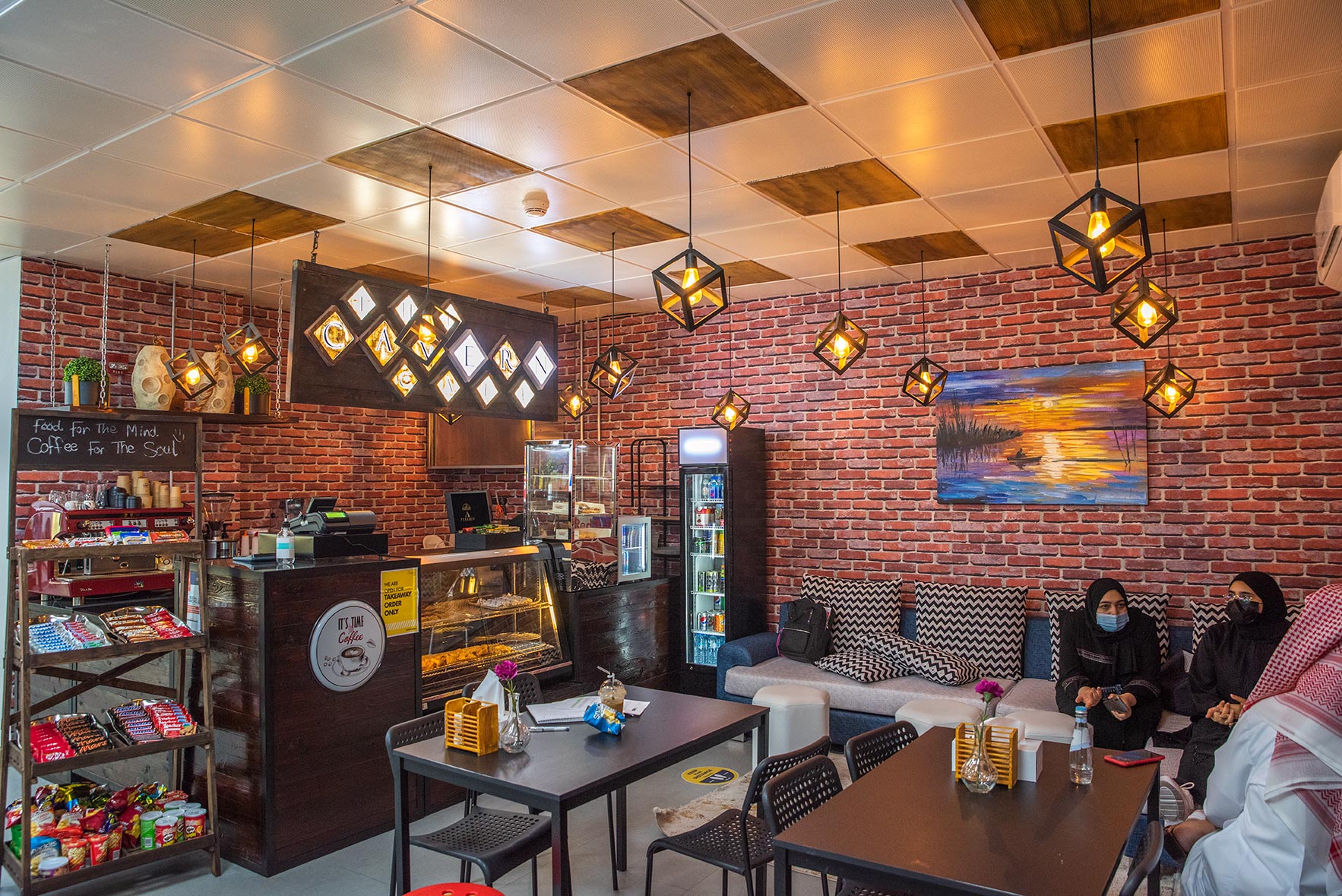 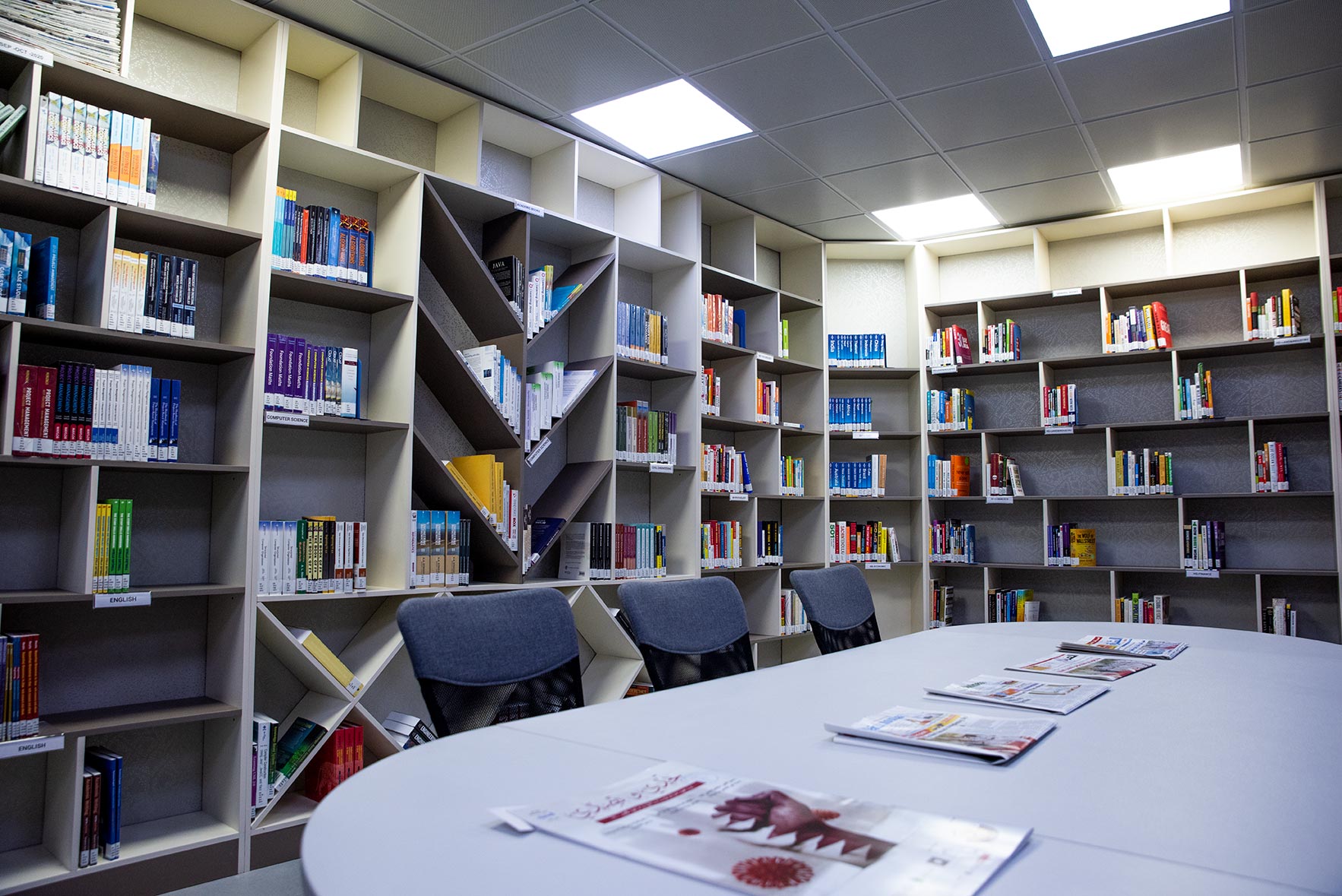 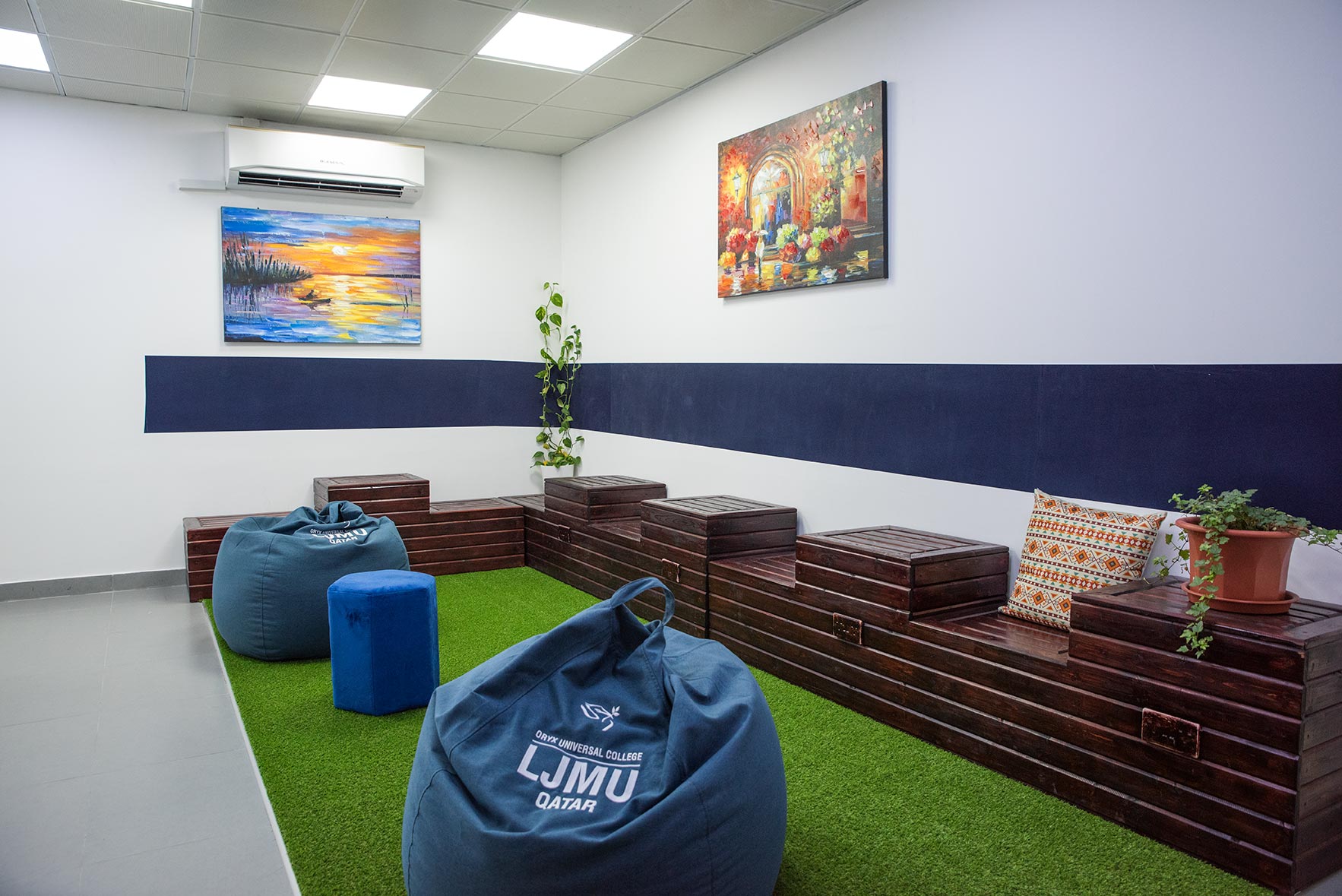 Lobby
Library
Café
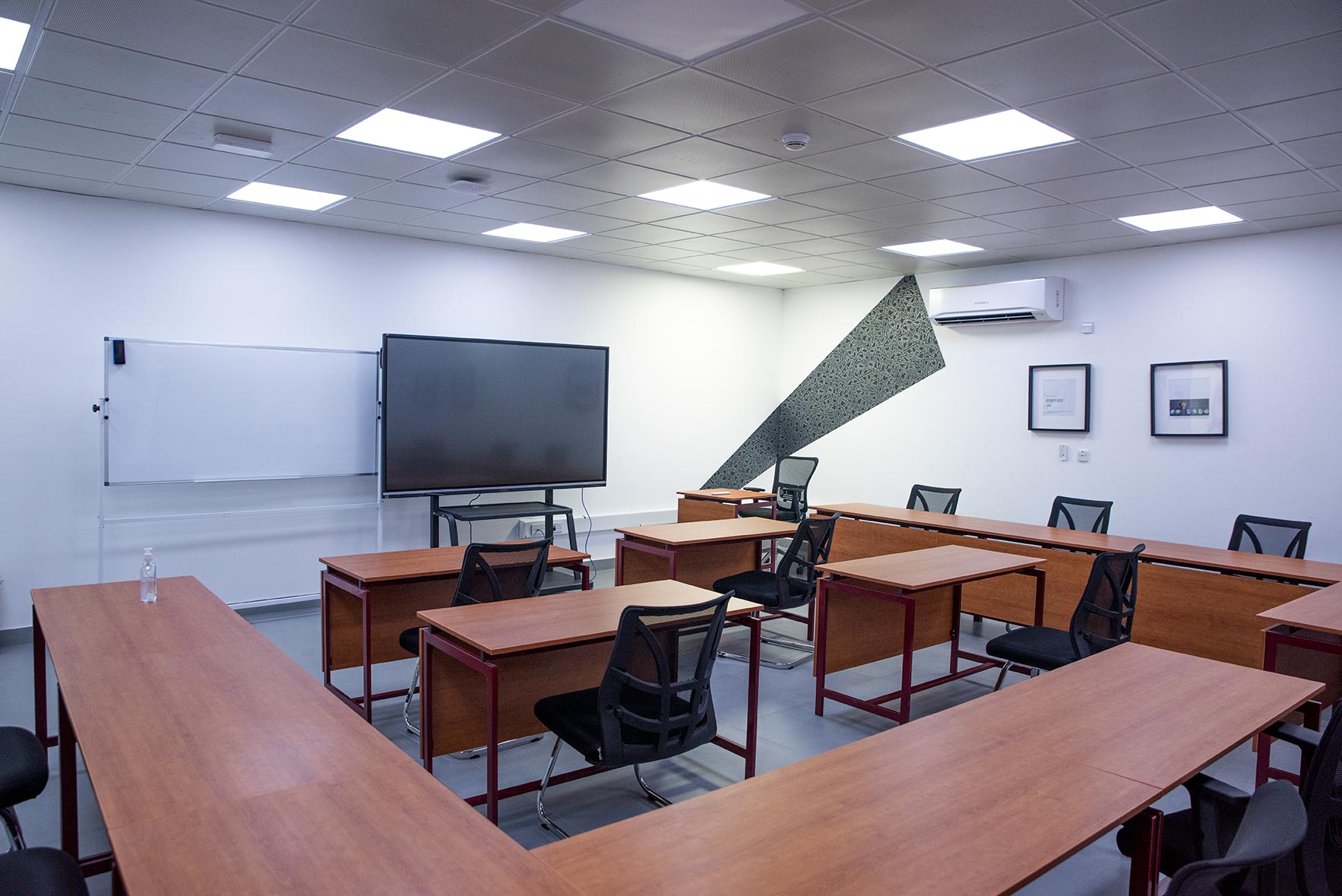 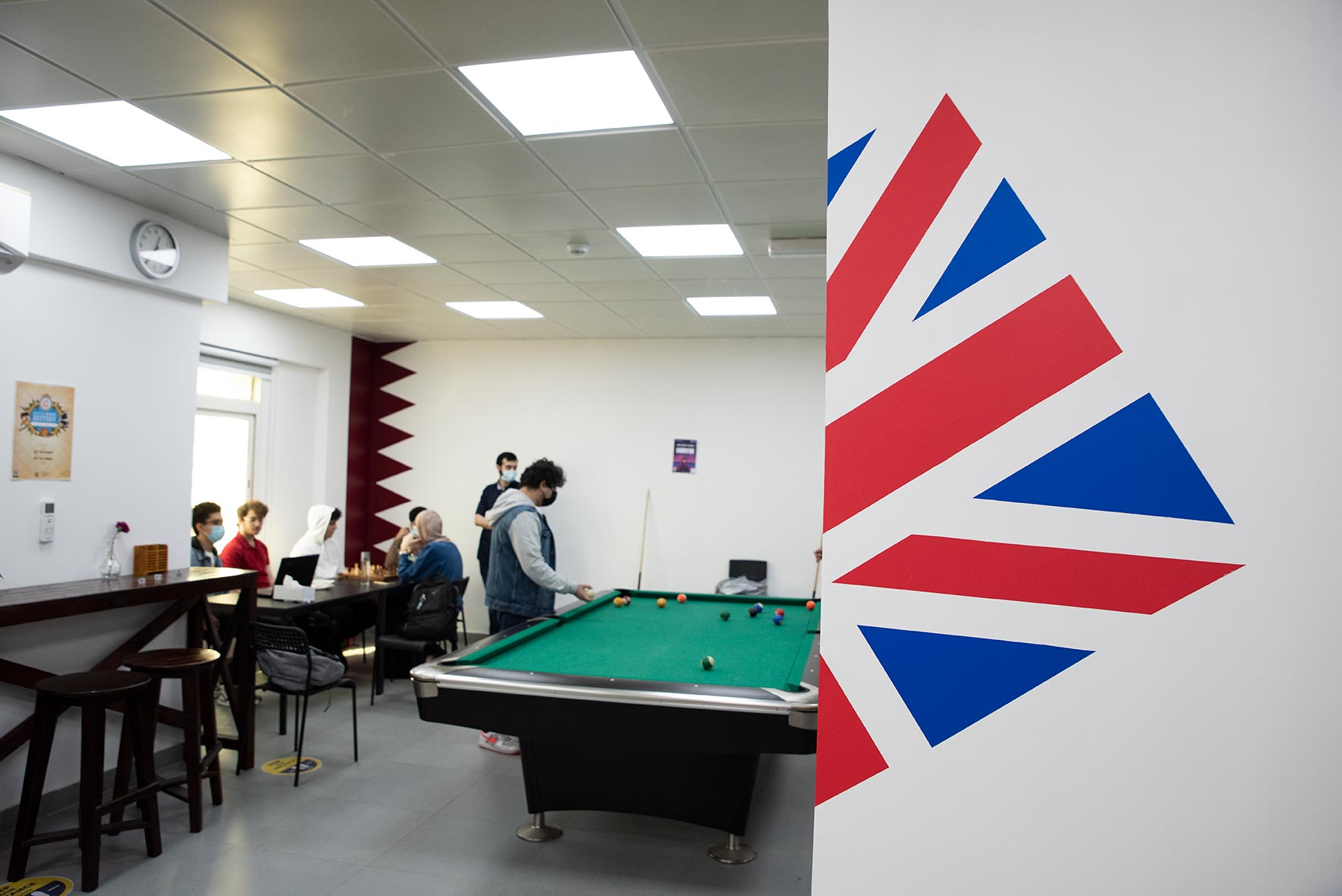 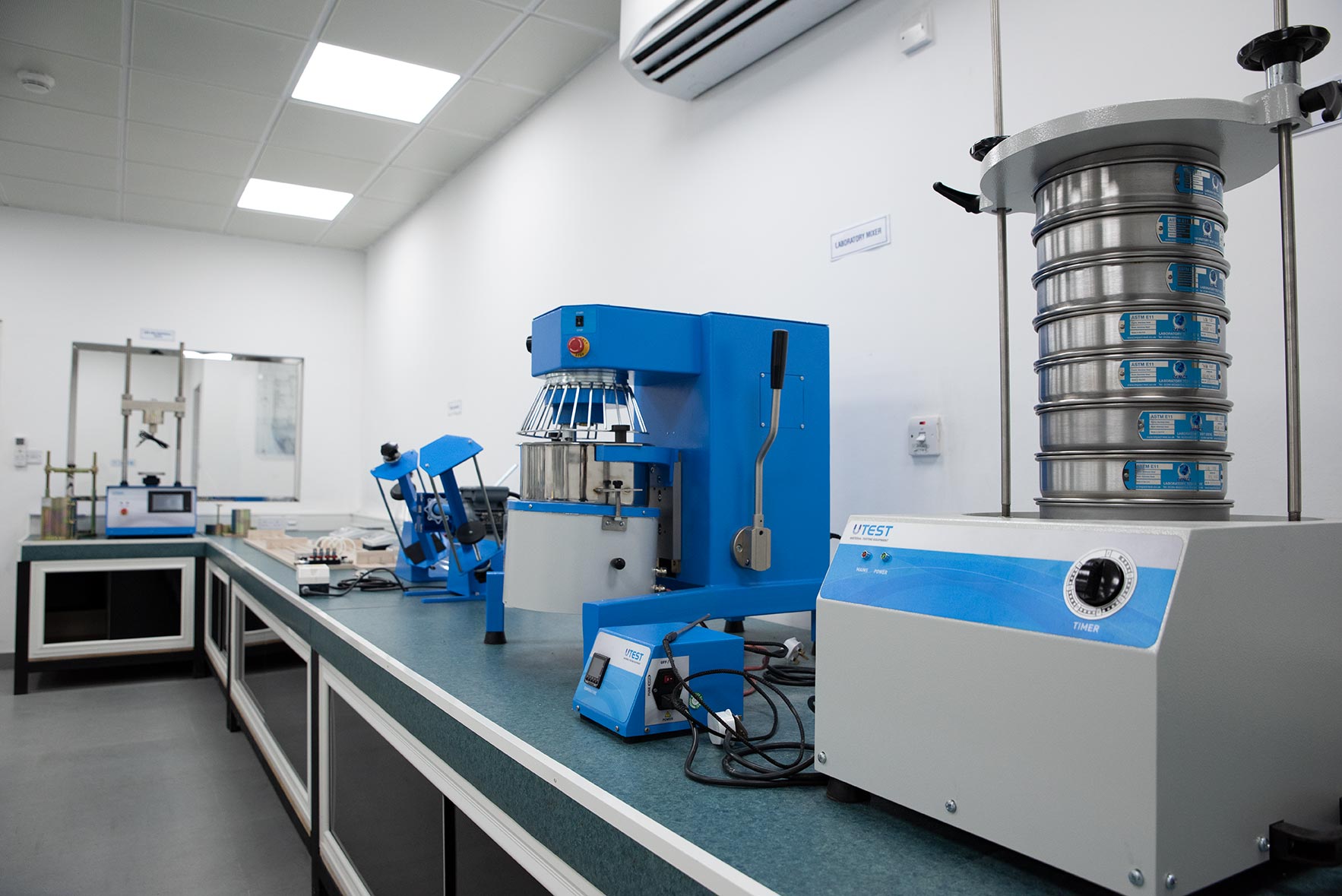 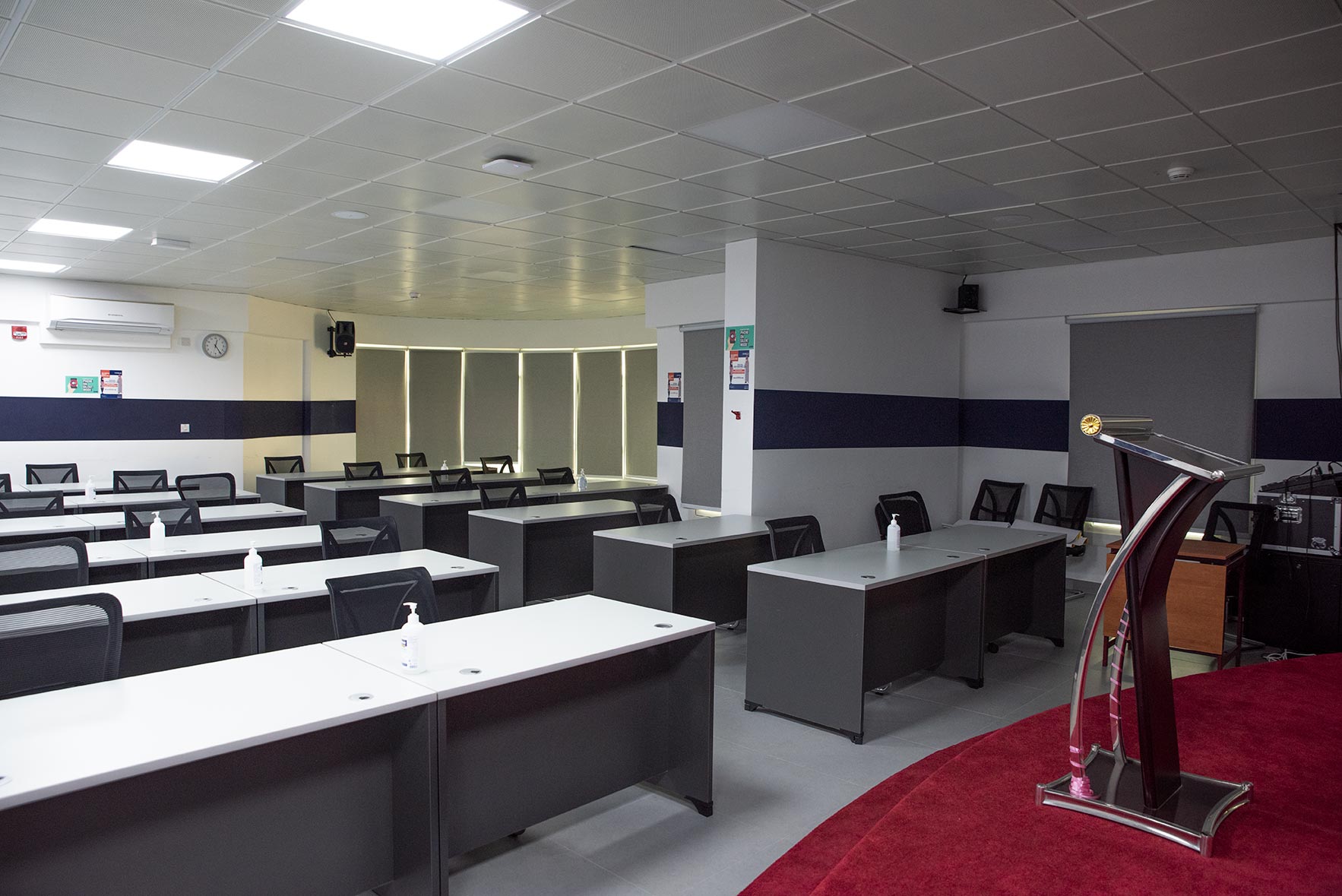 Civil Engineering Lab
Classroom
Auditorium
Student Entertainment Area
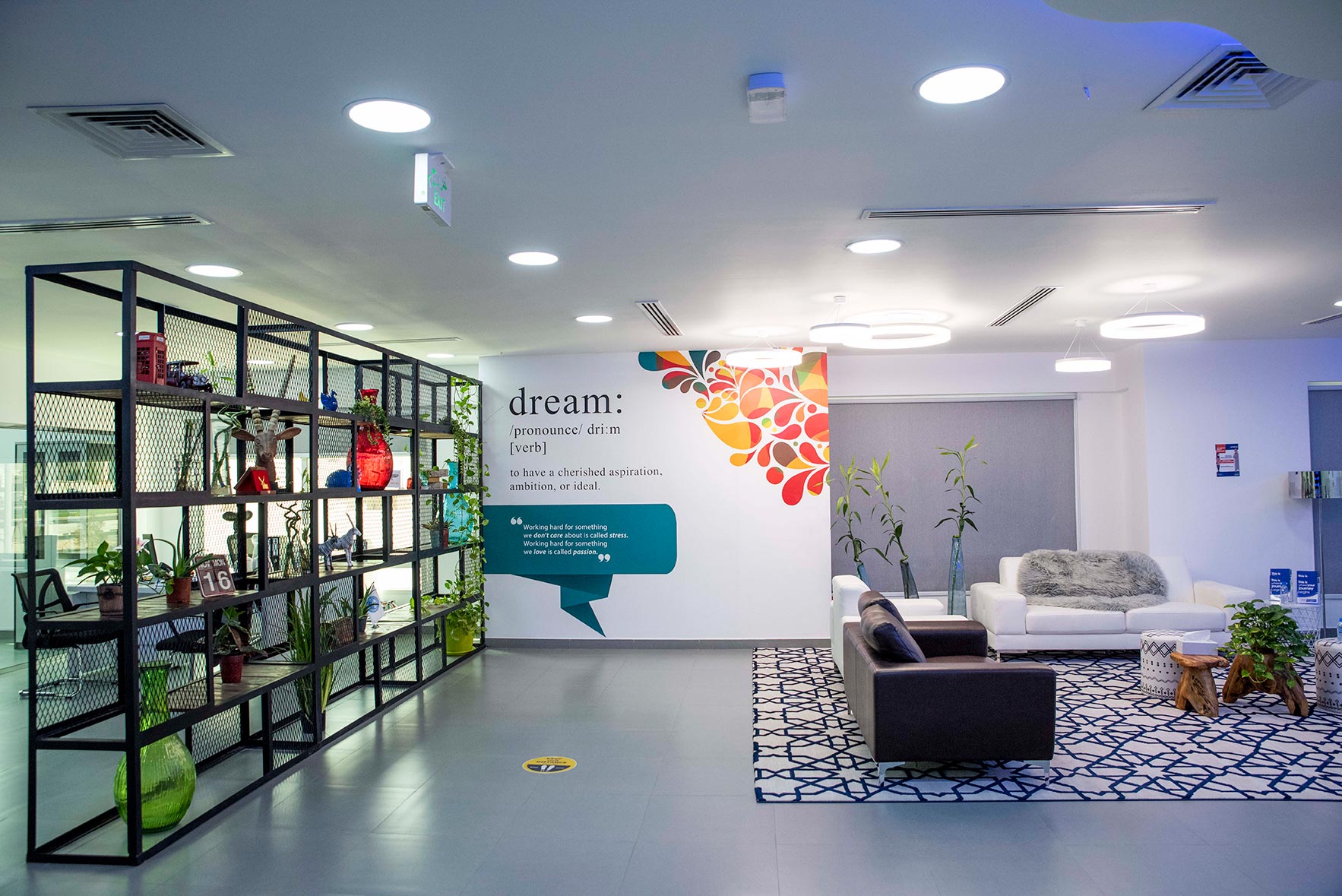 ….Learn & Achieve!
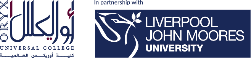 Students’ Life @
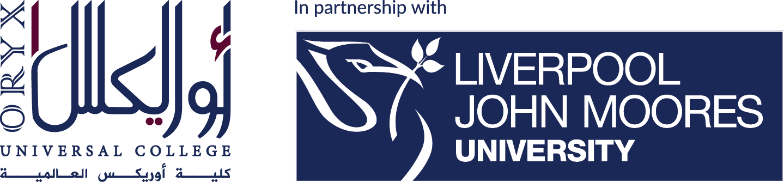 2020 – 2021
Breast Cancer Awareness & Fundraising
Int. Charity Week Event
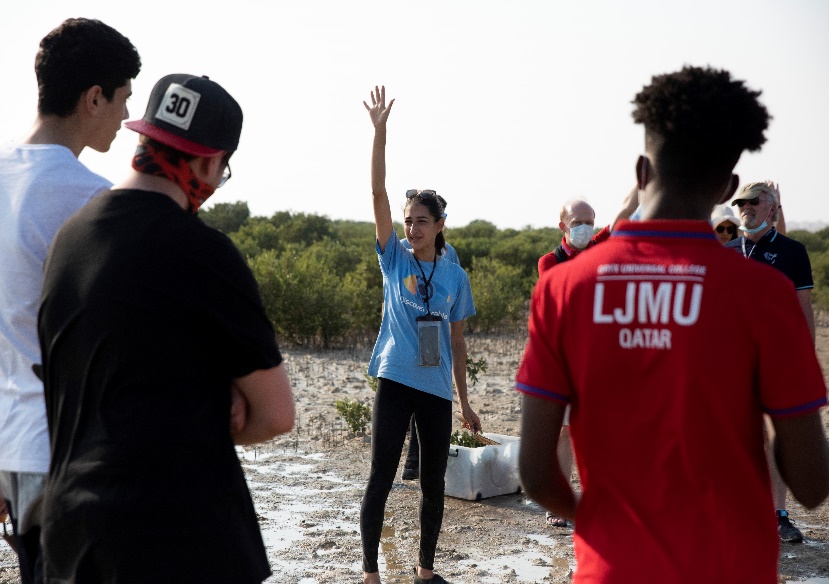 Excursion
Kayaking Trip
VR Video Gaming Competition
Students’ Life Experience
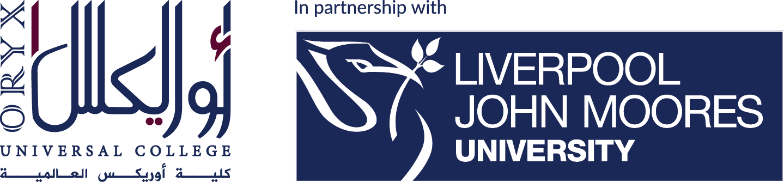 2020 – 2021
Fundraising for a good cause
Sustainability @ the Sand Dunes
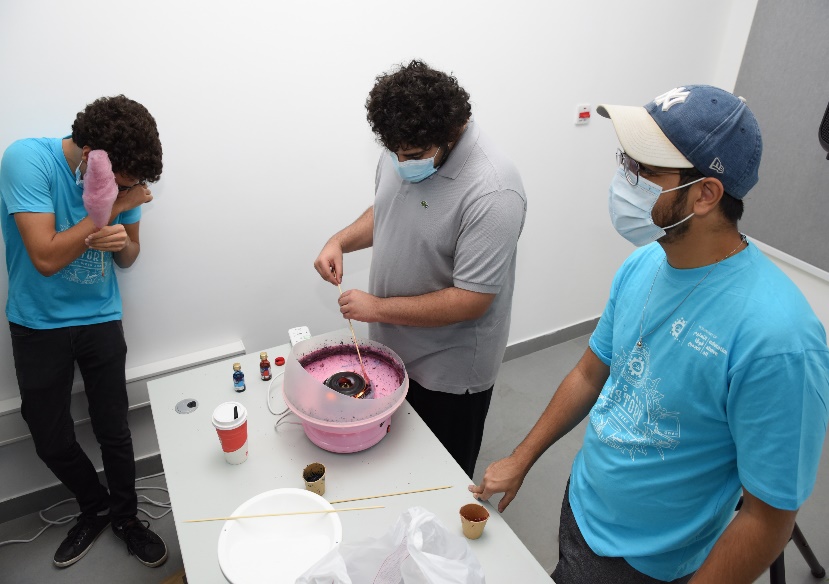 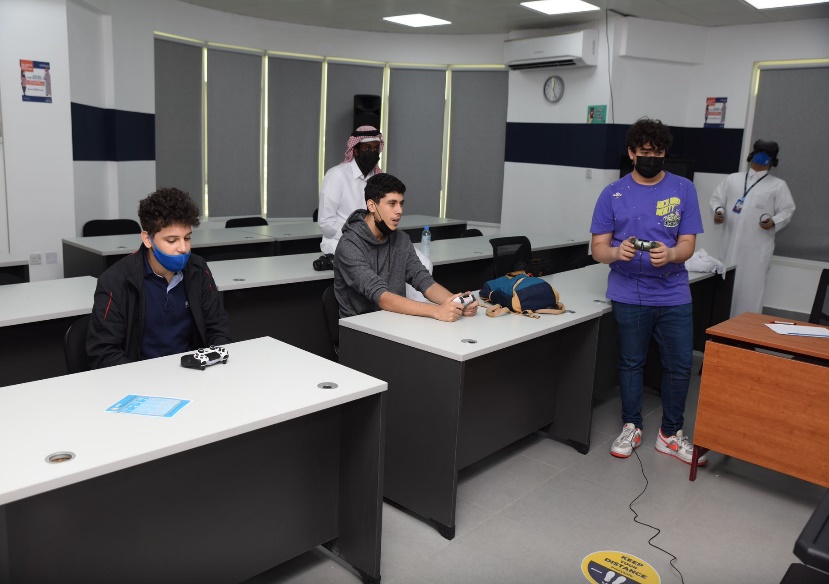 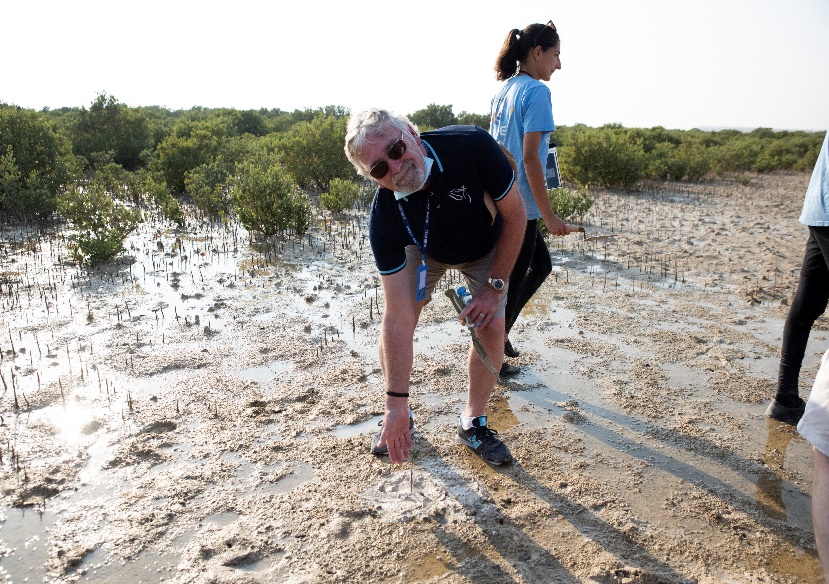 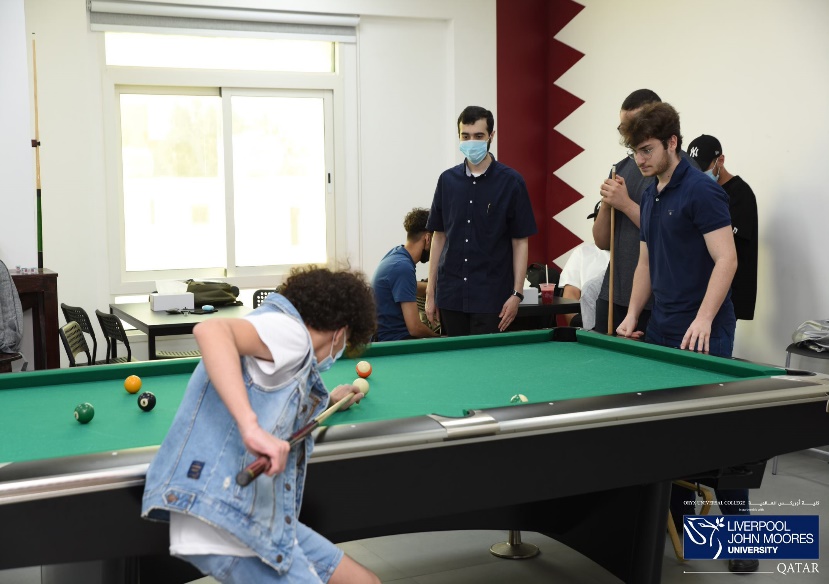 Environmental Trip (Planting)
Indoor Entertainments
Video Games Tournaments
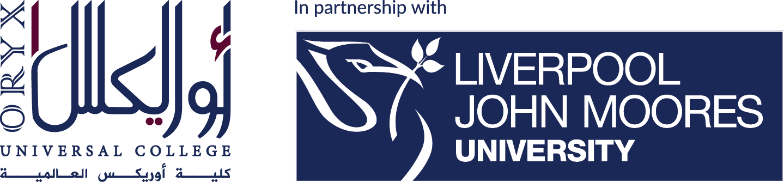 Marketing
2021
2020
Branding/awareness + Recruitment
Recruitment focus
Everyone in Qatar should know that we exist as an option
2327 Leads – 192 students (paid deposit) – 8.25% conversion
2327 Leads – 137 students (commenced studies) – 6.31% conversion
Generate 4,000 leads with 5% conversion
250 Student
Projected Revenue to be generated -15m
Projected Revenue to be earned 13m
Generated revenue – 9m
Earned Revenue 8.9m
Marketing Budget – QR. 180,000
Marketing Budget – QR.800,000
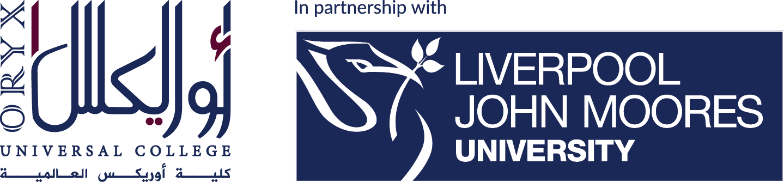 Programs
2021
2020
Undergraduate
Civil Engineering
Computer Science
Quantity Surveying
Undergraduate
Civil Engineering
Computer Science
Quantity Surveying
Mechanical Engineering
Human Resources Management
Postgraduate
Postgraduate
MSc in Project Management
MSc in Leadership and Management Practice
PGD in Education
MSc in Investment and Finance
MSc in Cyber Security
MSc in Project Management
Student Success: Six success factors

Directed Students have a goal and know how to achieve it 

Focused Students stay on track—keeping their eyes on the prize 

Nurtured Students feel somebody wants, and helps, them to succeed 

Engaged Students actively participate in class and in extracurricular activities 

Connected Students feel like they are part of the university community 

Valued Students’ skills, talents, abilities and experiences are recognised; they have opportunities to contribute and feel their contributions are appreciated
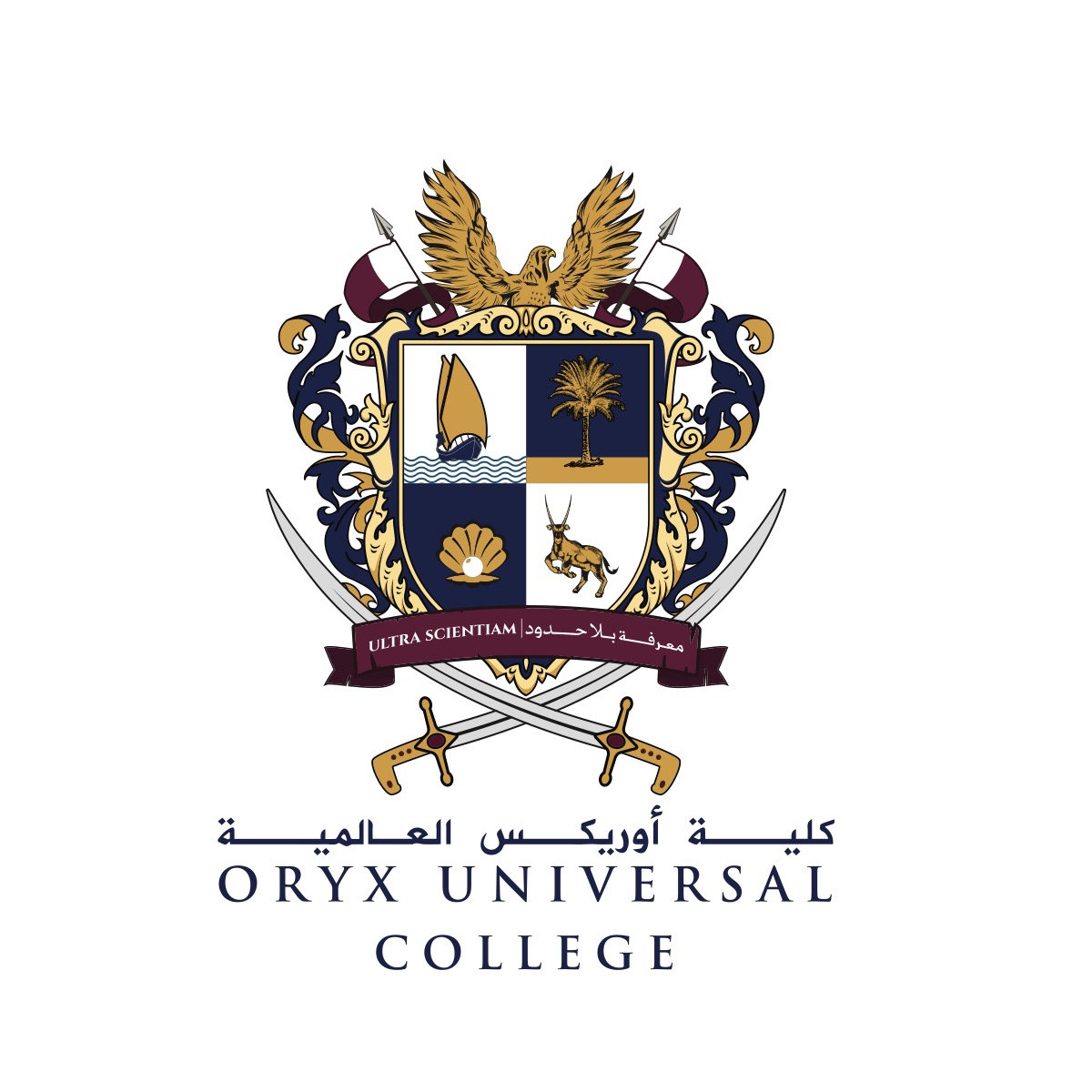 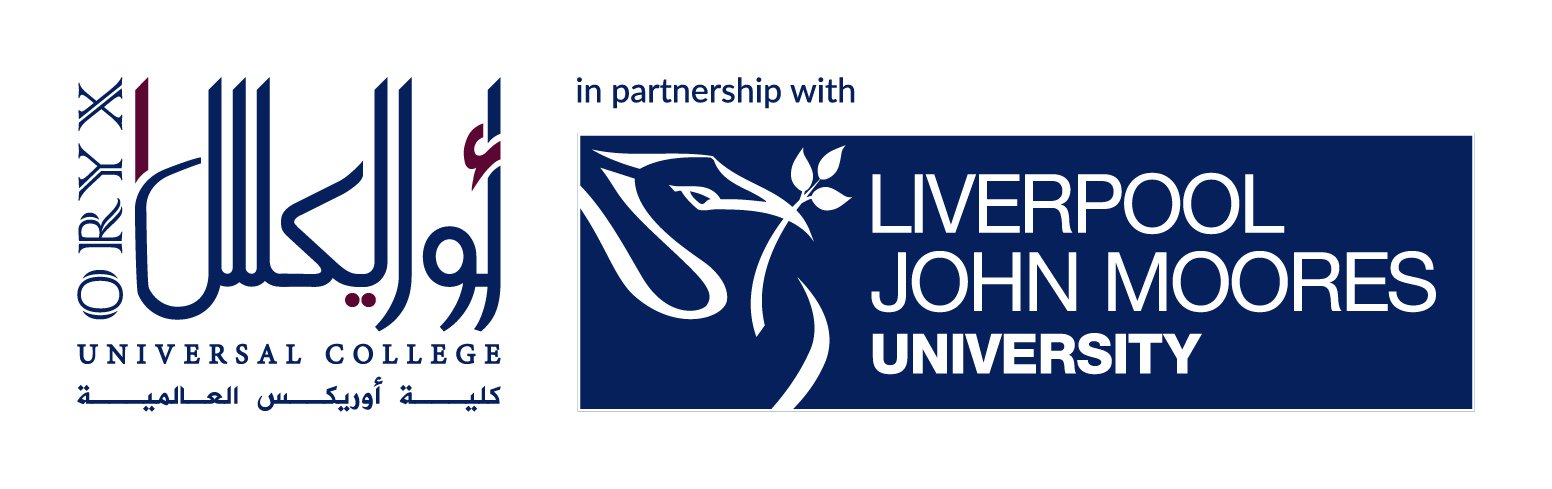 10 Ways in which we help can support Student Success
What the student experiences… advice and support from various sources
What we see…
My tutor 
who is
patient with
me
The lecturer 
who believes 
in me
Student
Services
Lectures
Student
The nice lady 
in the admin 
office
The students
 I study with
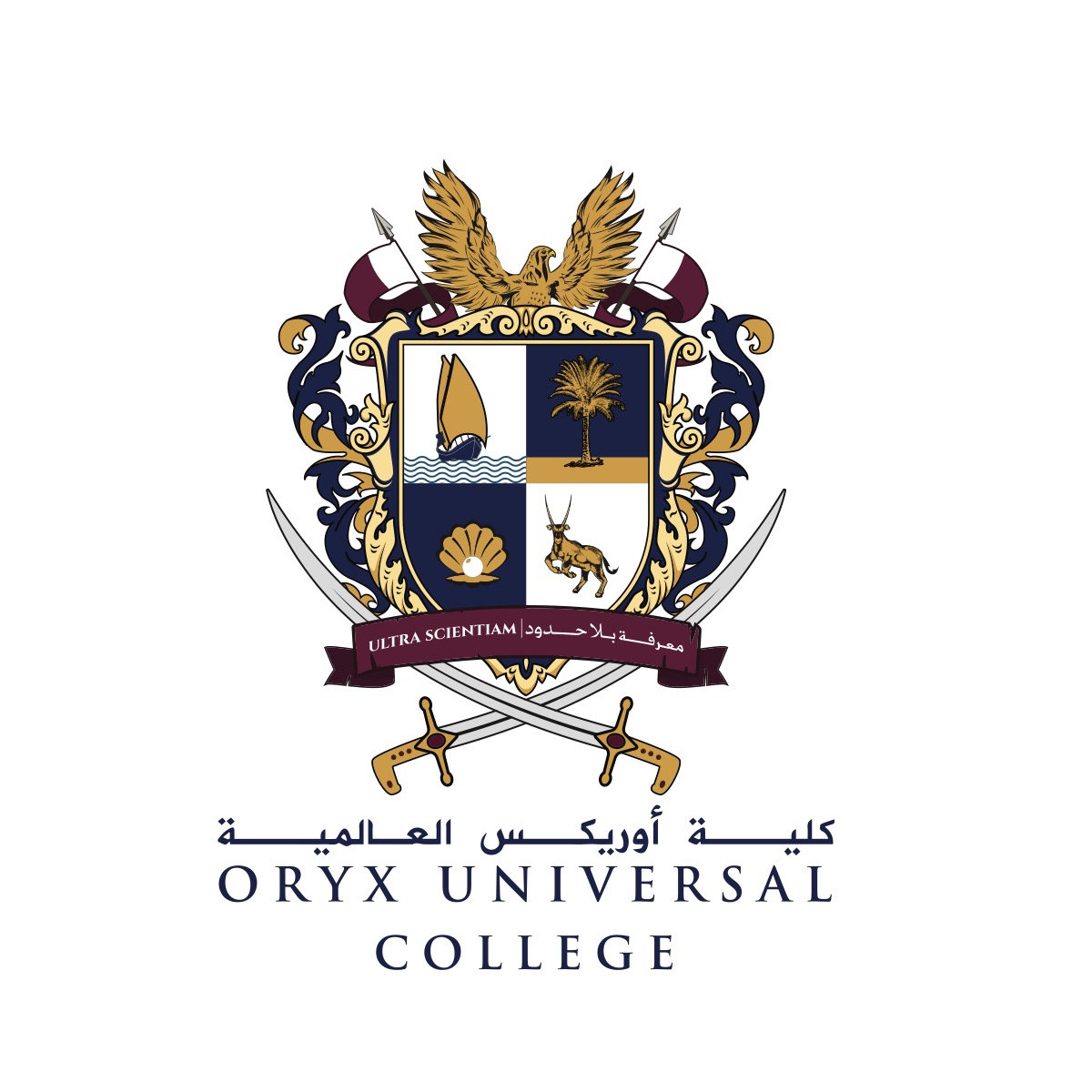 The man in 
the café who 
asks how I 
am doing
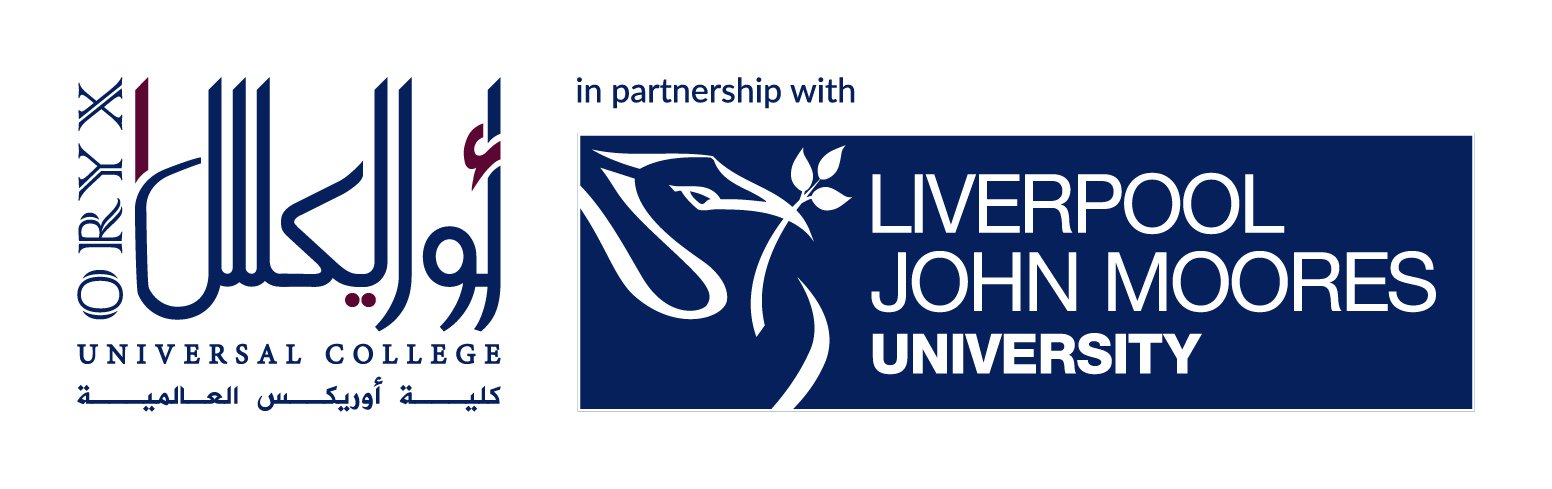 10 ways everyone can help students experience the “six success factors”
directed, focused, nurtured, engaged, connected and valued
Ask students why they are at university (directed, focused, nurtured) 

Help students navigate their way through the different offices and services at the university (connected, directed, engaged) 

Connect students with services or resources that can help them with career exploration, goal selection and ongoing academic assistance (directed, engaged, connected) 

Have high expectations for students and hold them accountable (focused, nurtured) 

Ask students for feedback about their experience, including what works, what needs 
         improvement and what’s missing (engaged, valued)
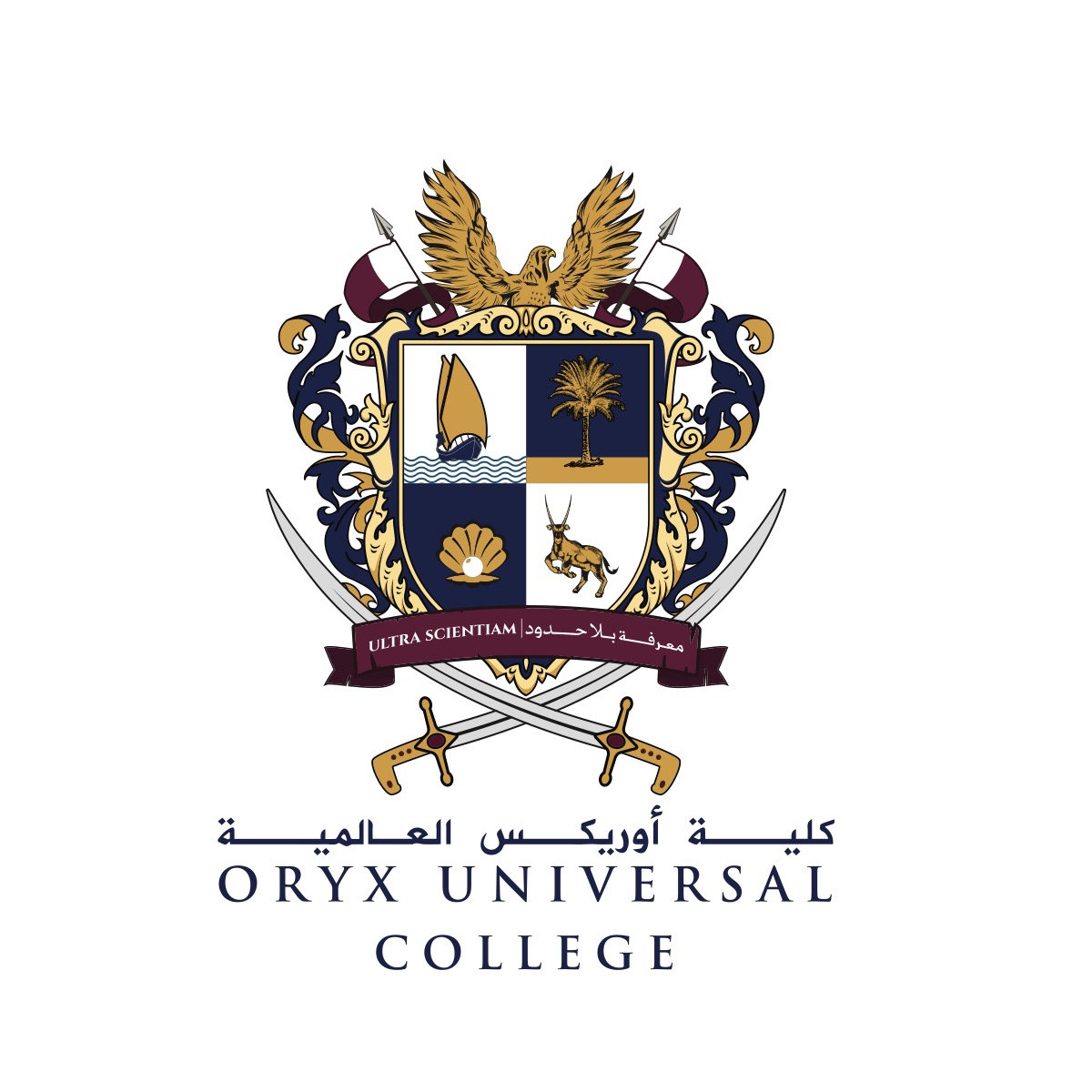 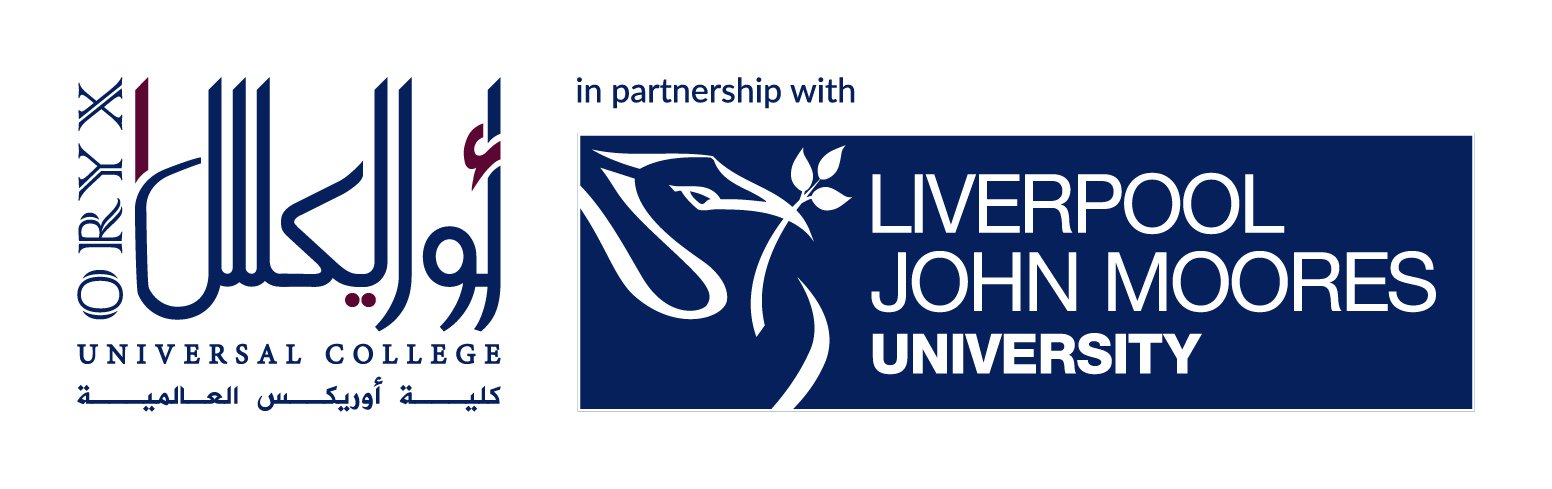 10 ways everyone can help students experience the “six success factors”
Focused, directed, nurtured, engaged, connected and valued
Encourage participation in out-of-class activities (engaged) 

Help students build peer support networks (connected, valued) 

Show students that we are proud to work at our institution and that they should be proud to be at our university (connected) 

Recognise the value of students’ talents, abilities, skills and experiences and connect them with opportunities to contribute (valued) 

Communicate and demonstrate to students that we care about their success (nurtured, valued)
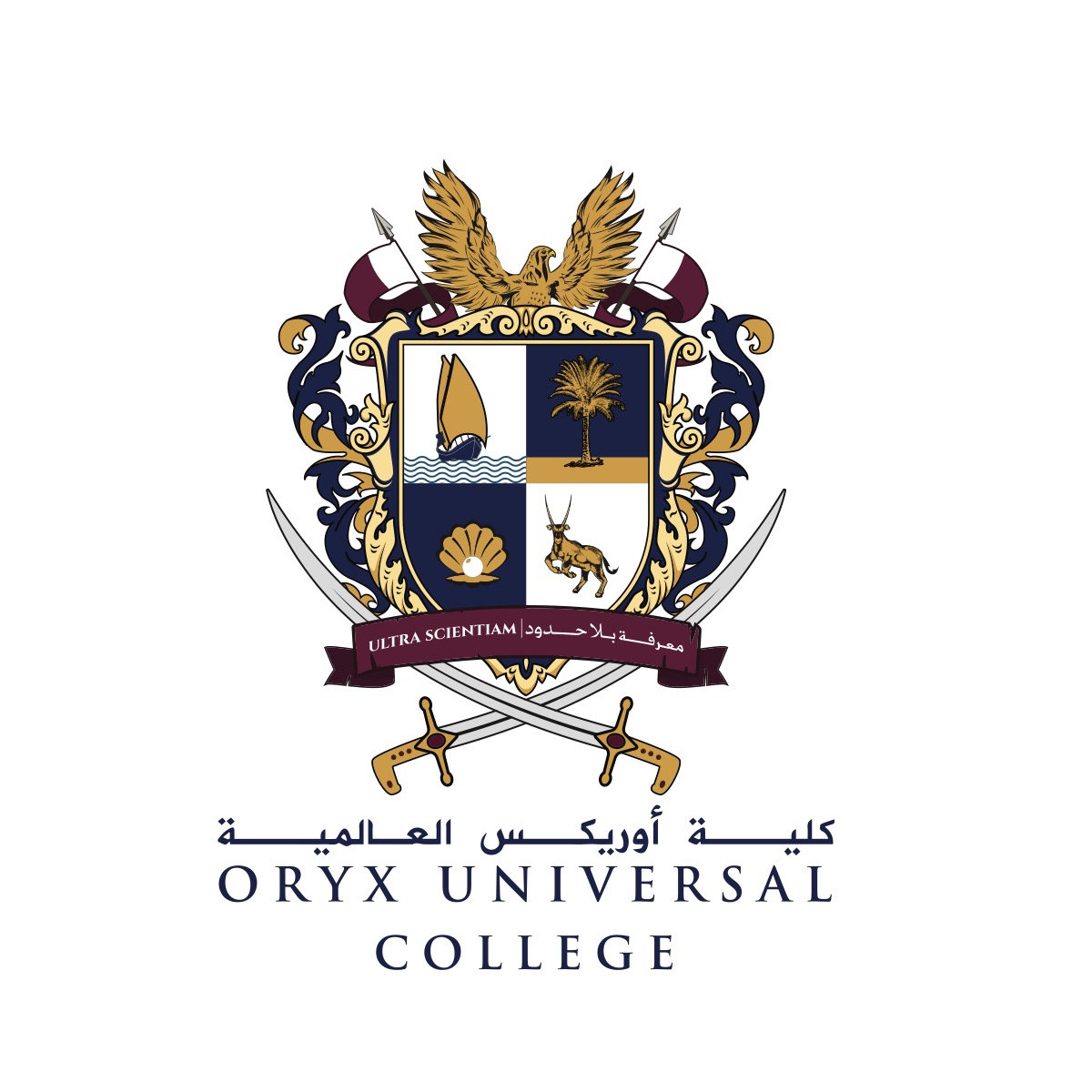 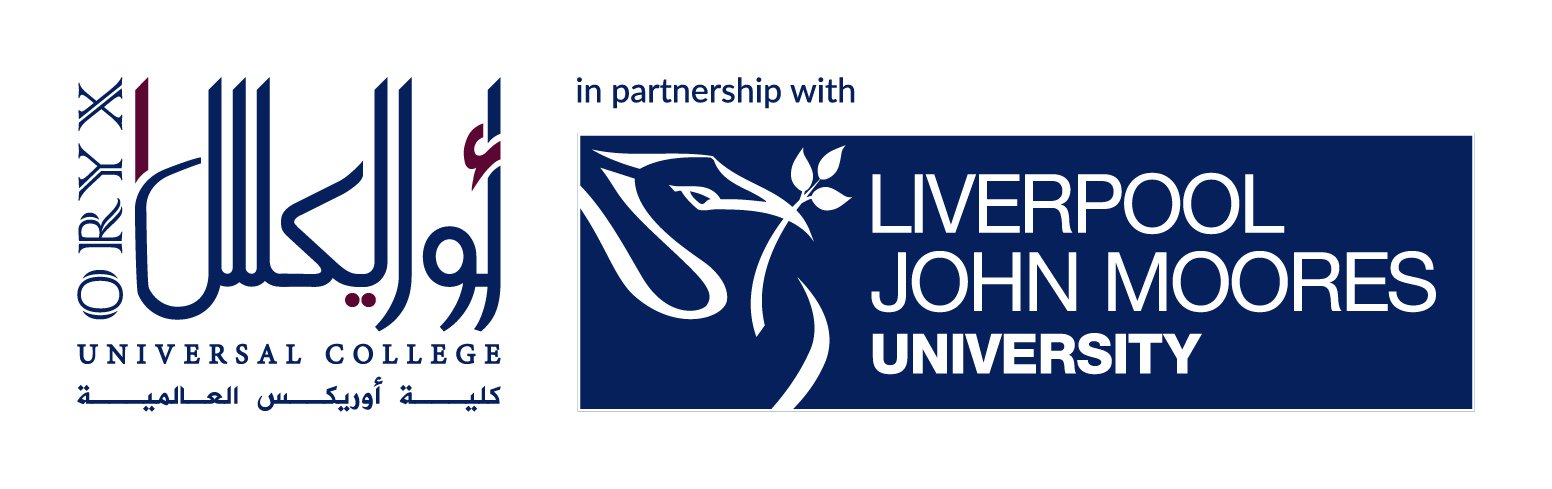 Student Wellbeing and Success at OUC
One of the aims of OUC: one of the best providers of tertiary education in Qatar

Quality of education – NOT instruction

The best possible student experience 

Take Student Wellbeing and Success seriously

Take tutoring to a level not seen at universities in the area
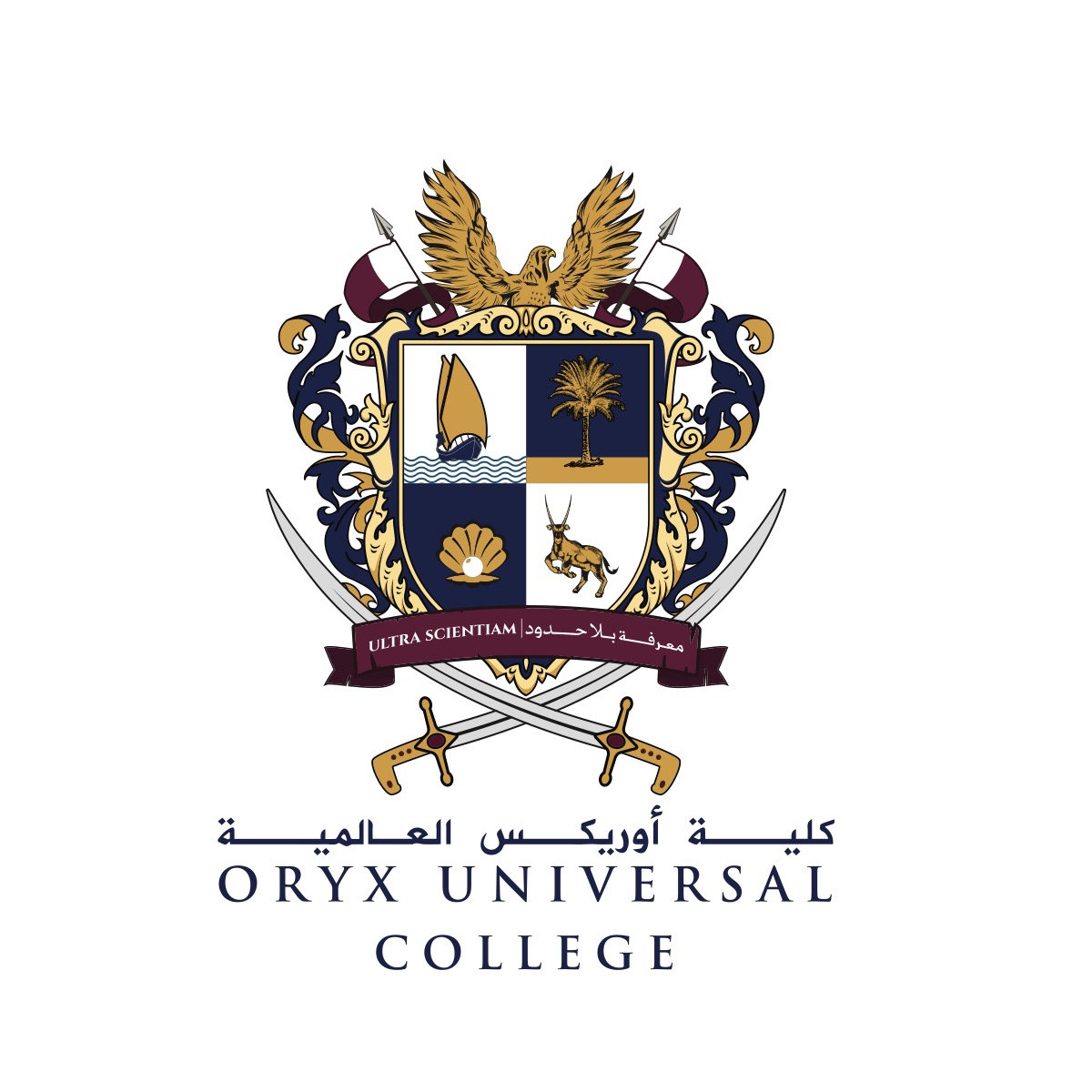 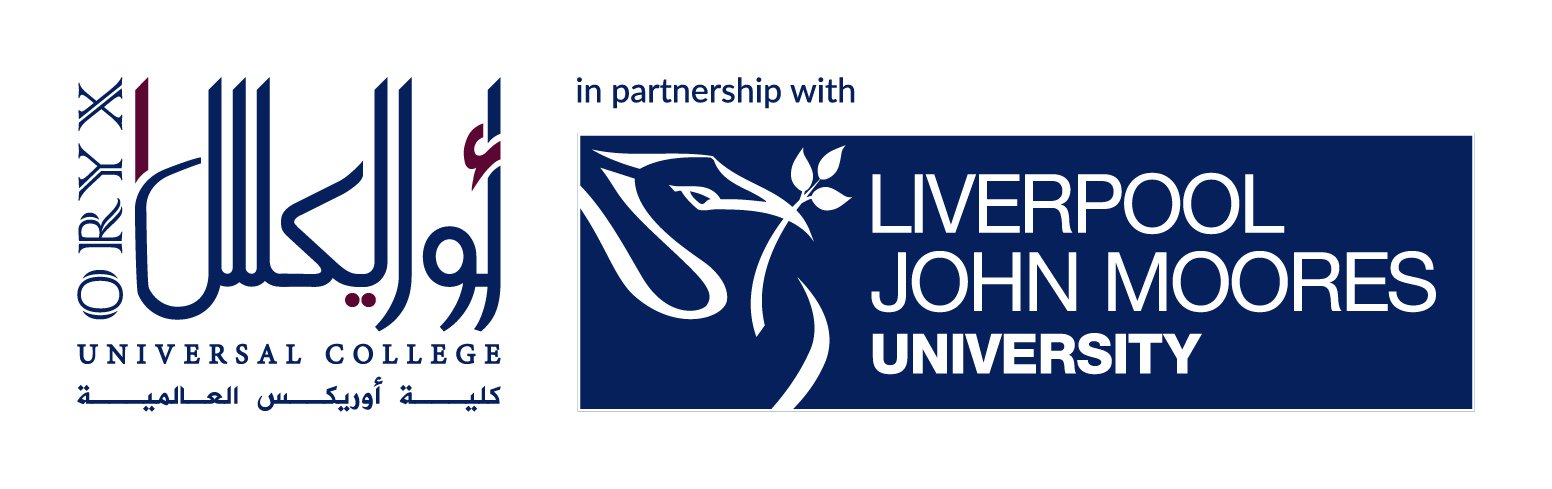 Student Wellbeing and Success at OUC
Taking Personal Tutoring very seriously

Approach to personal tutoring moving on from academic support towards pastoral care and support

Personal tutors transitioning “personal development tutors”

Setting up minimum standards for personal tutoring
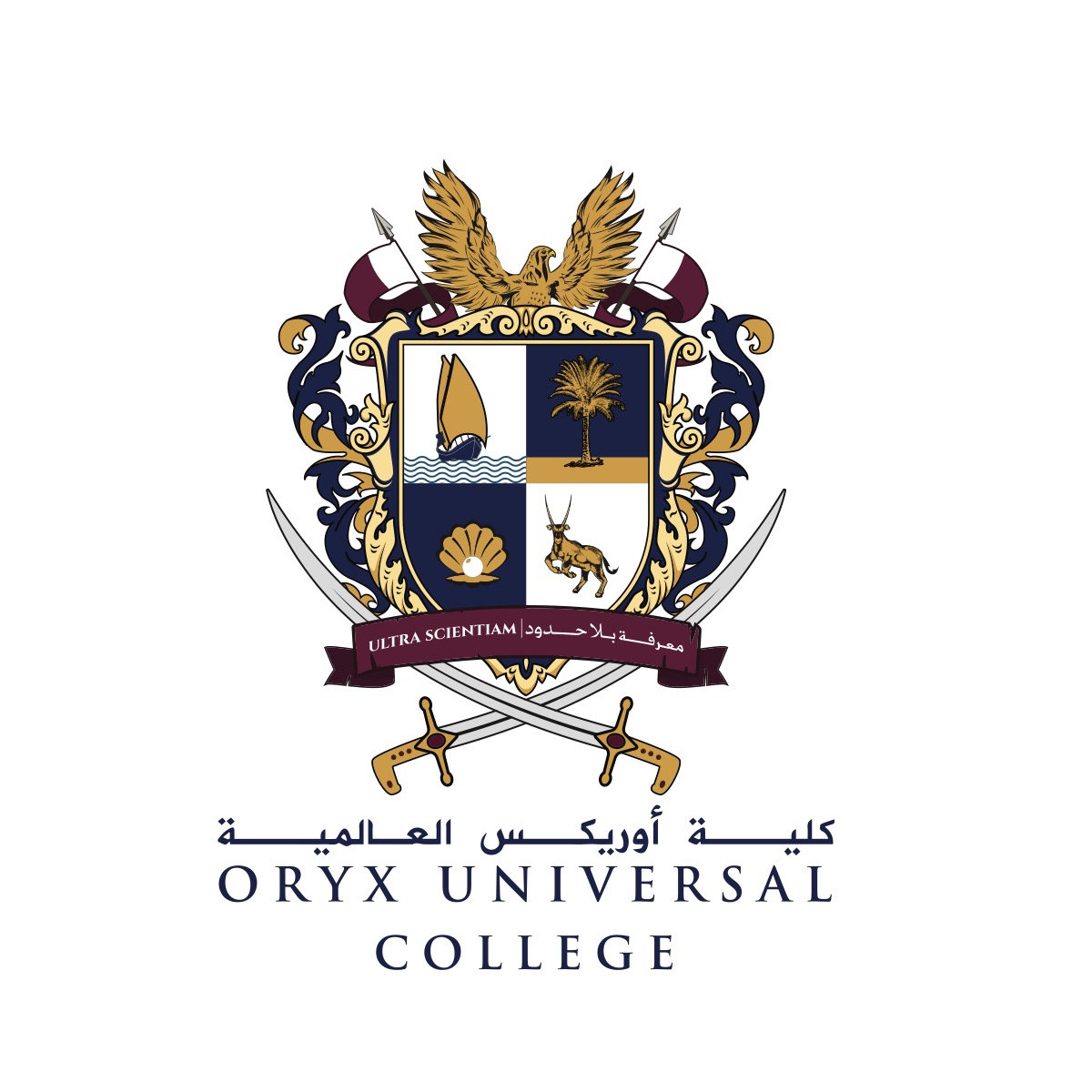 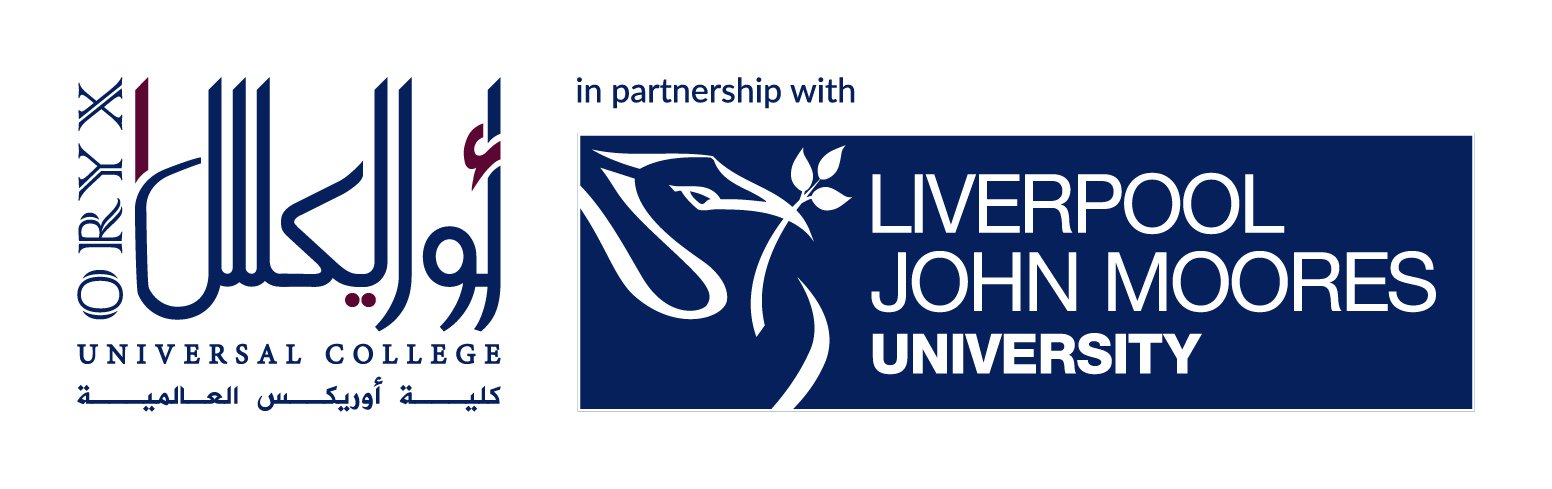 Personal Tutoring
Varying levels of interaction between tutor and tutee

Minimum standards for personal tutoring + learn how to be an effective tutor

Tutoring needs to be both academic and pastoral
Effective tutoring acknowledges the `whole student’, both their academic needs and their pastoral needs. Successful tutoring approaches recognise the importance of skilled interpersonal conversations that explore both academic and personal goals, as well as the reality that students currently face. 

Students from all year groups need tutoring
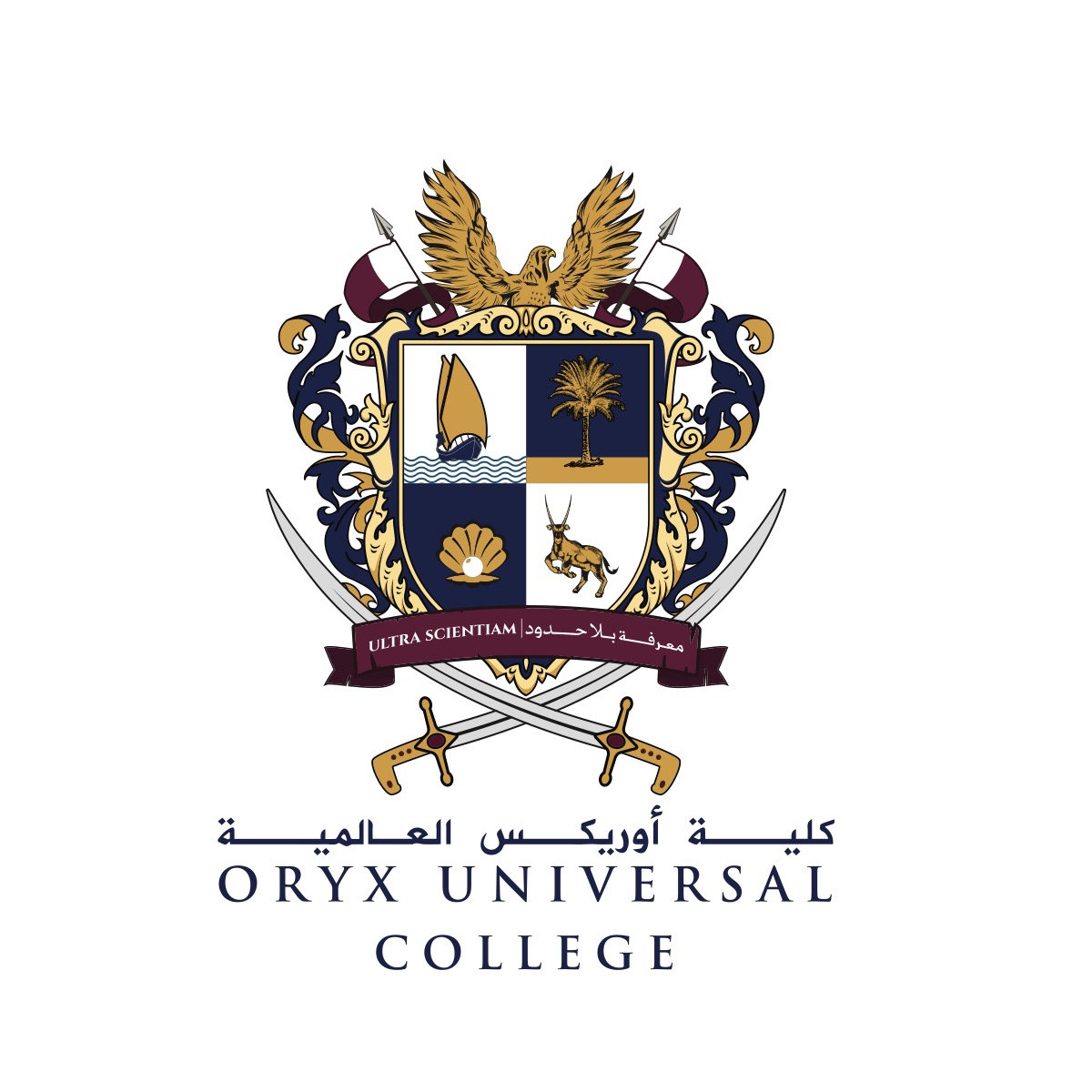 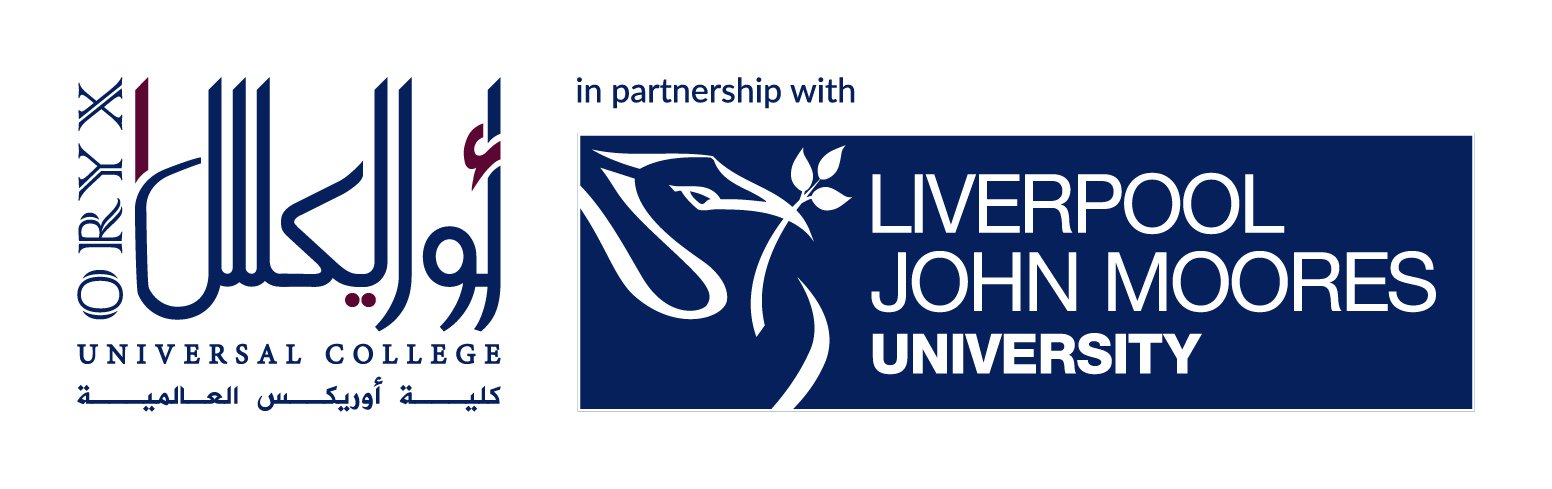 Know our limits
Personal tutoring is also about referral: advise only within the limits of our expertise

Important to listen to students, provide advice to the best of our ability and work alongside specialist support services to get students the support that they require. Active referral means facilitating a referral properly

Apply tutoring principles at all times
The principles of effective tutoring apply to all teaching and learning contexts

Building effective working tutee-tutor relationships based on trust takes time – so need to call on all the information that we see and hear in formal and informal settings 

Don’t limit tutoring to what we hear/see only during scheduled meetings
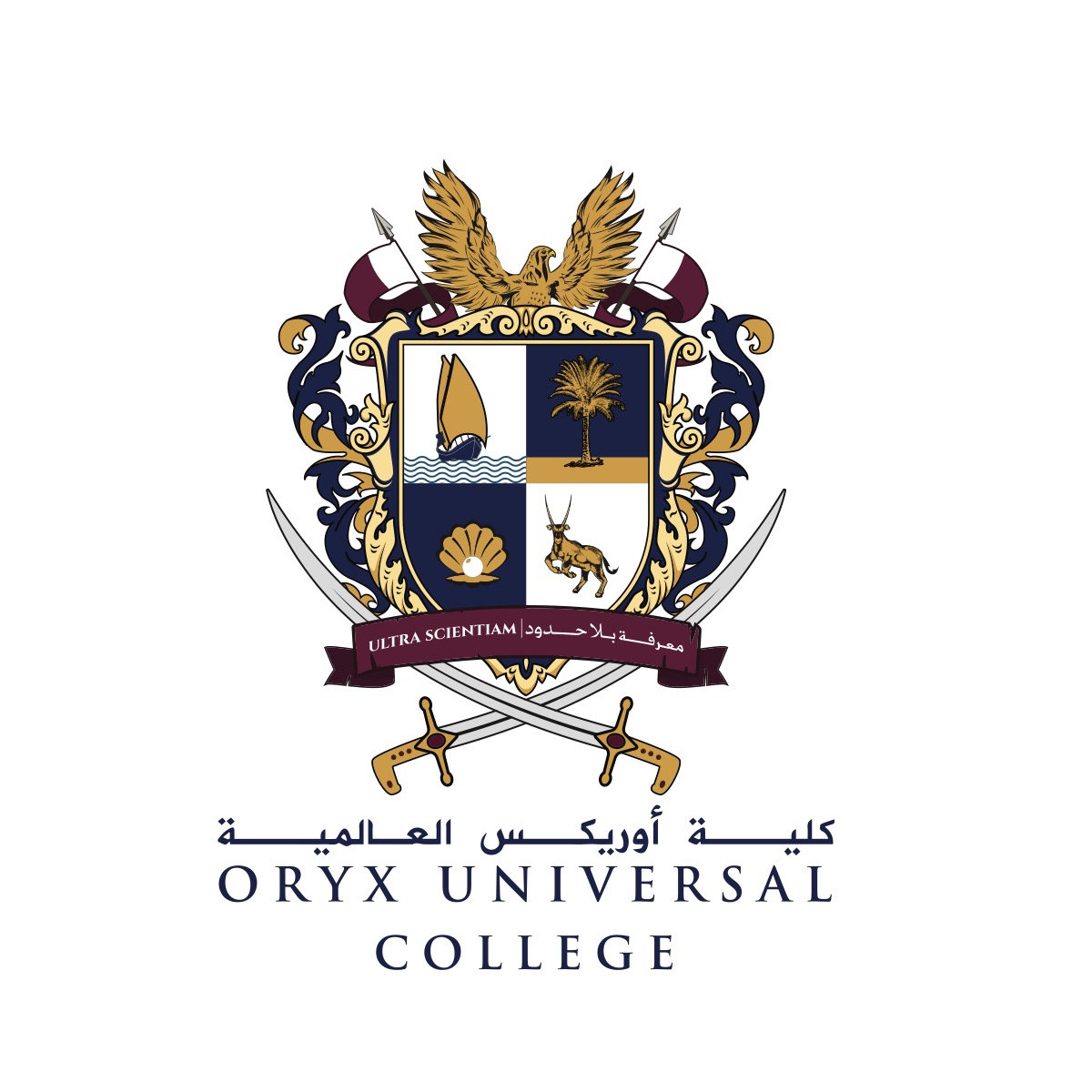 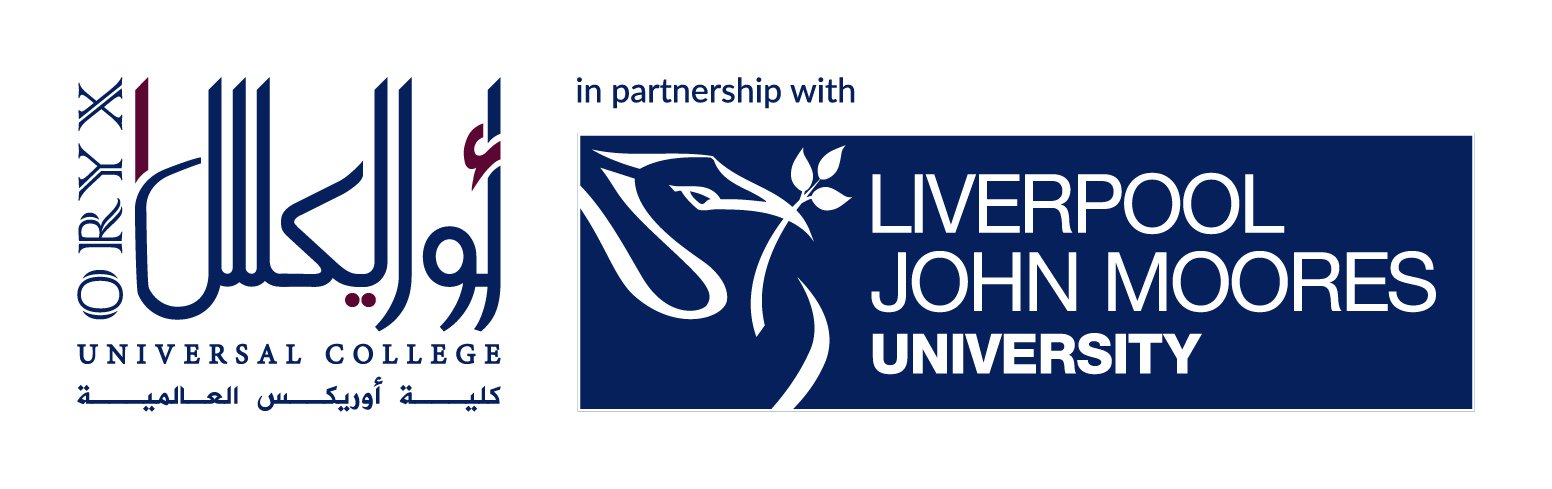 Tutoring is about being human
Focus our attention on students and actively listen to what they have to say. Structure our approach around open questioning.

Remember that students have different needs, backgrounds, motivations for learning and different pressures

Set boundaries
Student-tutor boundaries are essential. An open conversation about how we can provide support can help to manage unrealistic expectations. 

Tutoring exists to help students become independent, but often they cannot do so without effective advice and guidance.
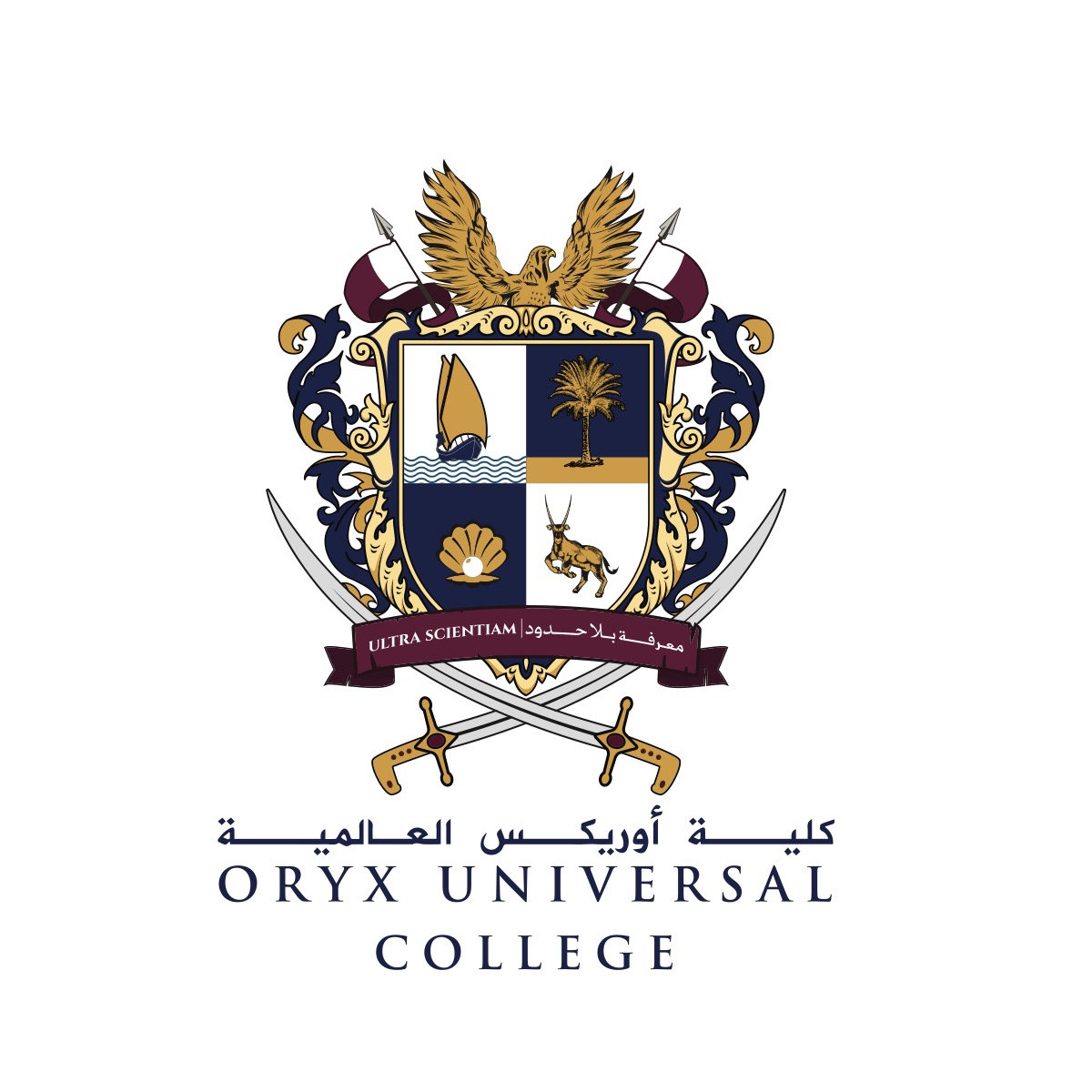 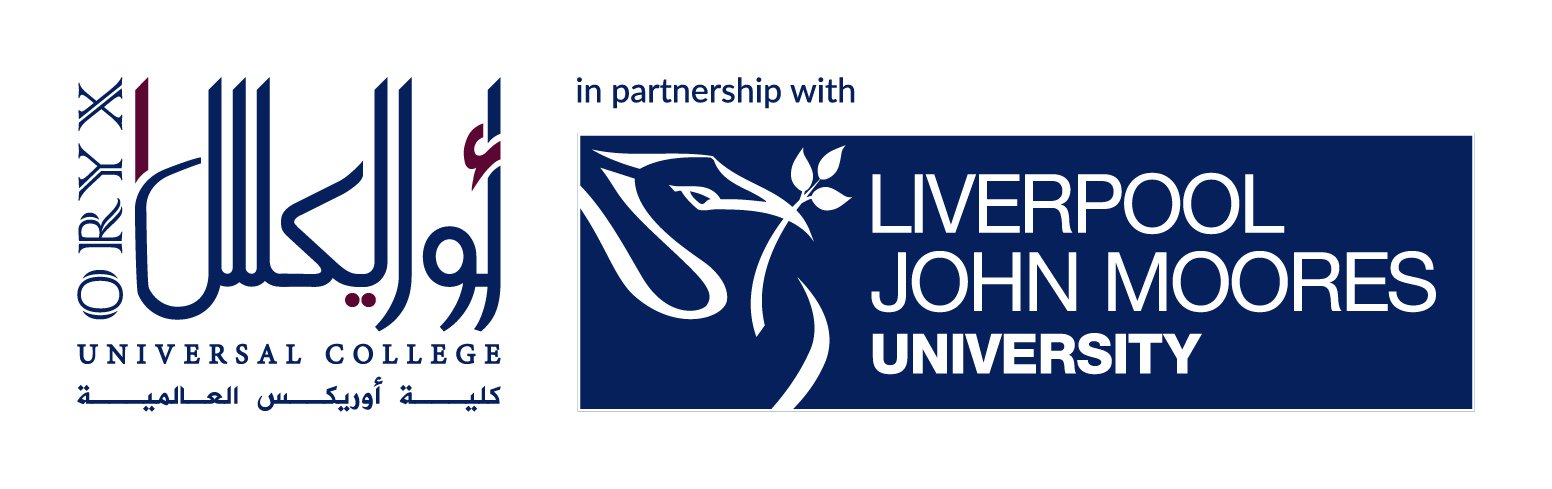 Personal Tutors should keep retrievable records, written or electronic, of all formal meetings with their students

Accessible and should take current Data Protection legislation into account

Good practice to keep written records on student files which are accessed via the academic in charge of personal tutoring (Senior Tutor in the UK)

Personal Tutors should be aware of procedures to be followed if students fail to attend scheduled meetings

What efforts to make to contact the students?

Who else to alert if a student is, for example, not responding to emails?
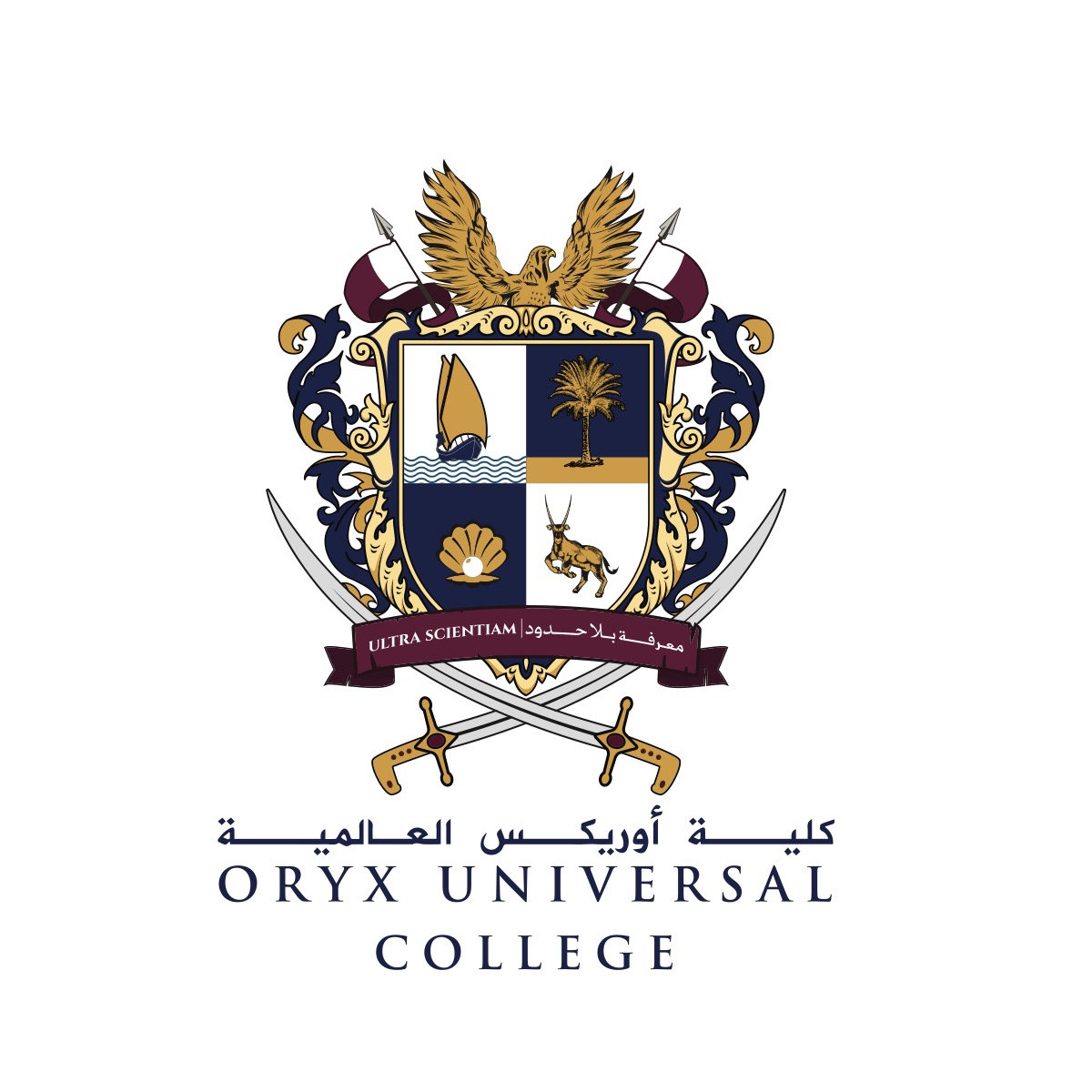 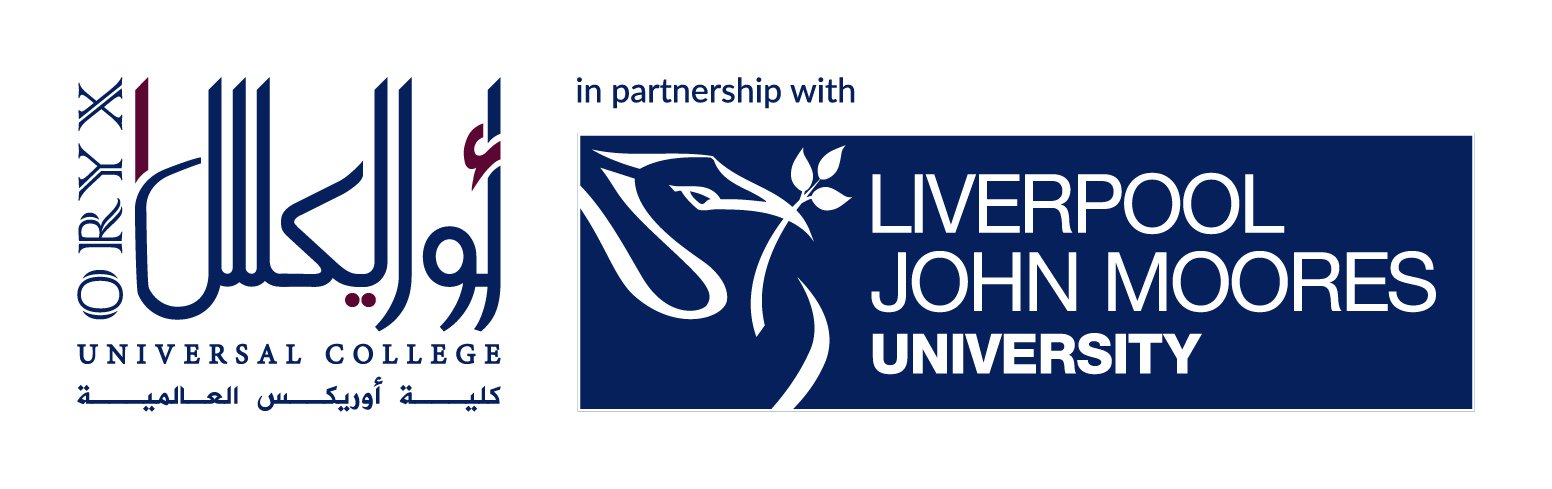 Student Wellbeing and Success at OUC
Workshops for all academic staff on personal tutoring

What is effective personal tutoring? 
To identify the challenges in personal tutoring, and to help individuals appreciate good practice in   terms of effectiveness and efficiency 

How to get the best out of one-to-one meetings 
To help personal tutors be more effective in one-to-one meetings with their tutees

How to get the best out of group meetings 
To enable personal tutors to get the best out of group meetings using techniques to engage and promote shared experiential learning
 
How to share good Personal Tutoring practice 
To equip PTs with techniques and skills to promote good PT practice among other colleagues within and beyond OUC
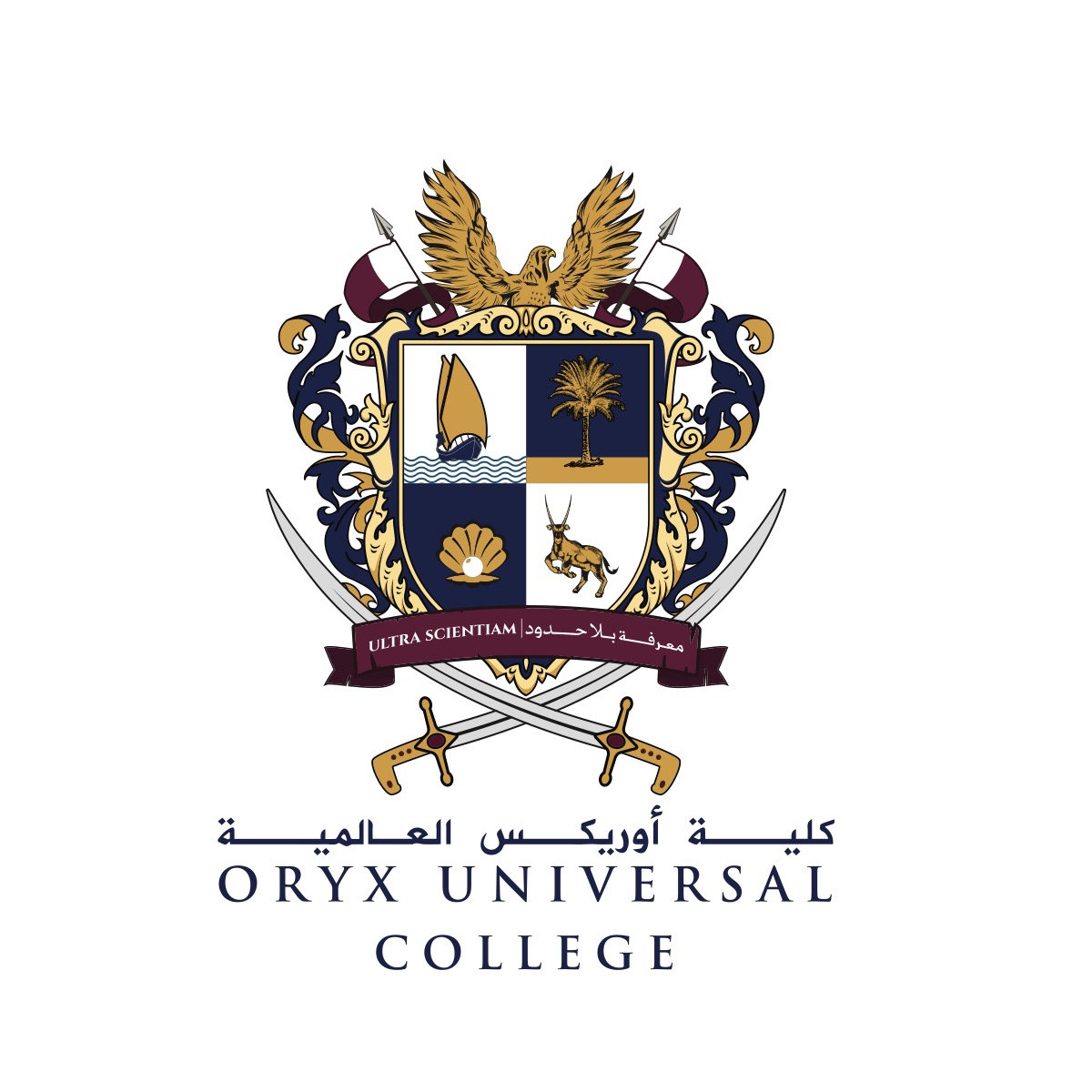 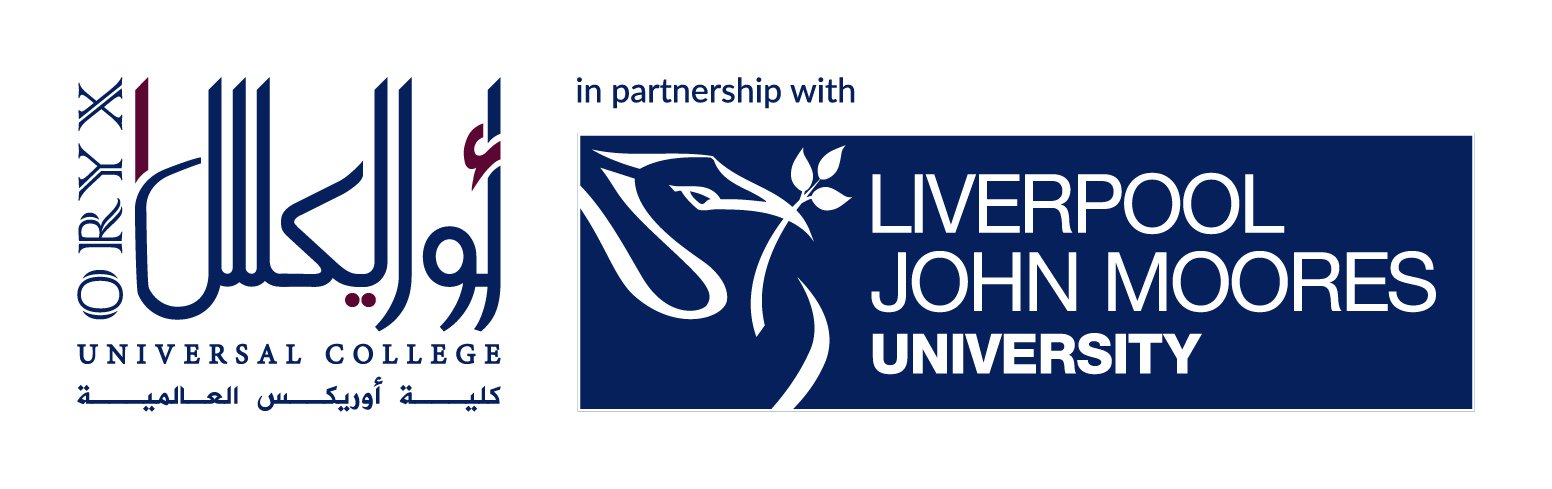 Student Wellbeing and Success at OUC
Moving personal tutoring under the broader umbrella “student wellbeing and success”

Student health and student mental health
Counselling
Personal tutoring and pastoral care

Workshops on Student Mental Health

Tuesday 22 February Brain Health is Mental Health:  An introduction to the bioengineering behind mental health and mental illness

Tuesday 01 March Student Mental Health: An introduction to common mental health concerns and a guide on how to address them
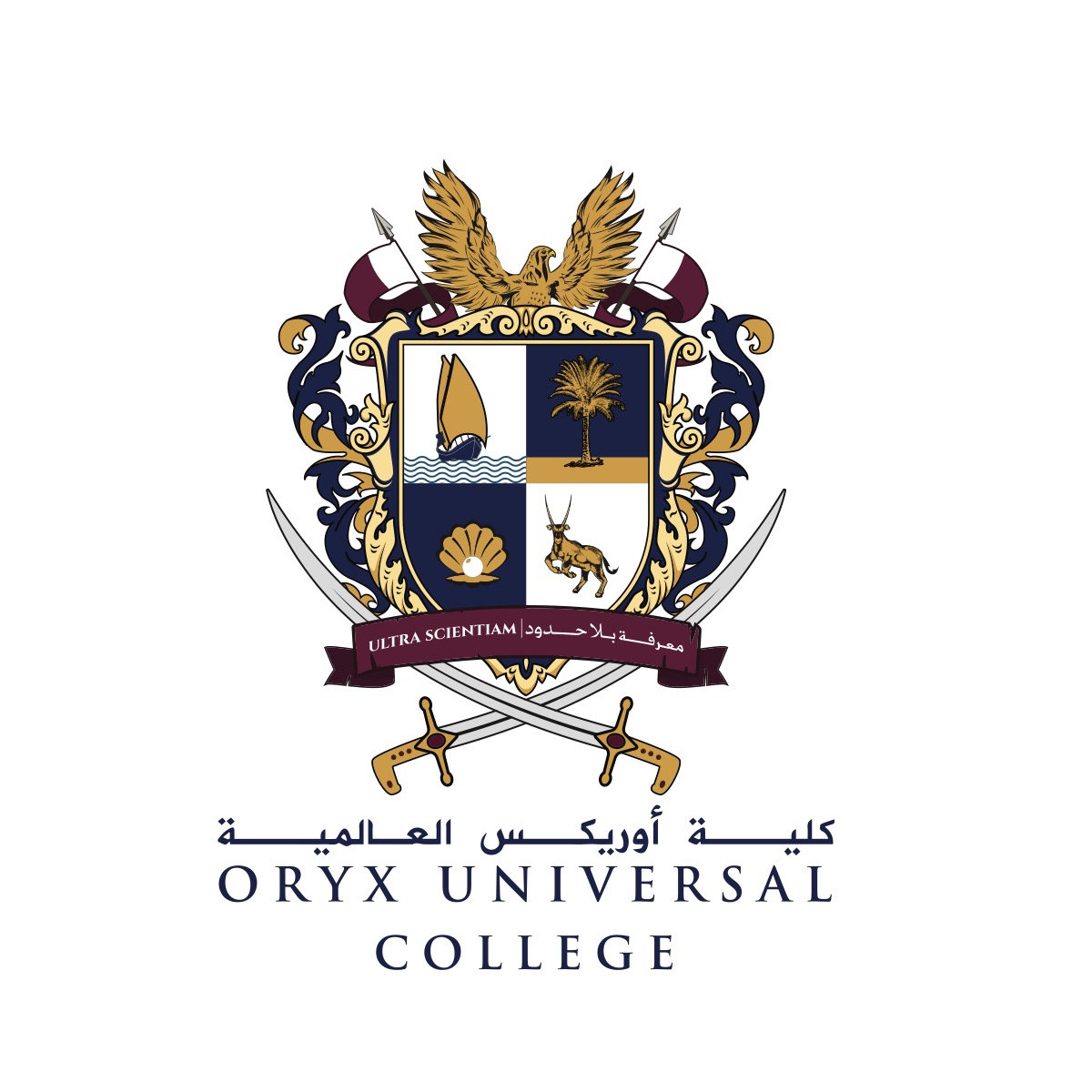 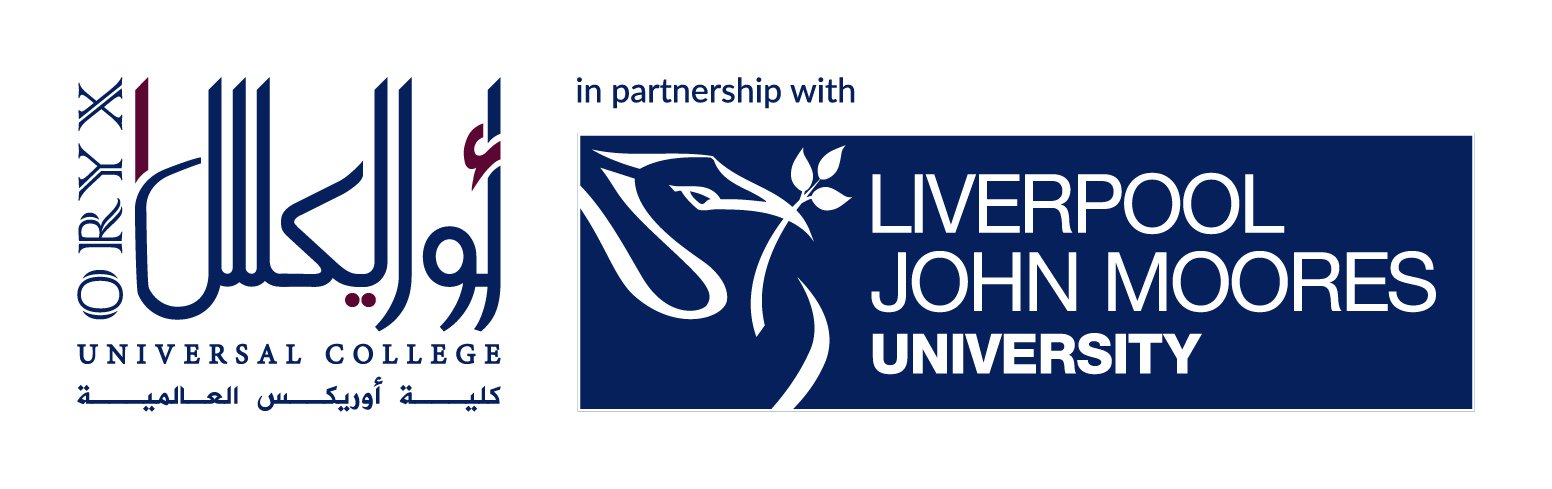 Student Wellbeing and Success at OUC
Student-staff Liaison Committee (SSLC)
OUC will develop a model for the SSLC (in line with the Code of Practice) that works well for the College, encourages open and positive dialogue between students and staff and seeks to achieve timely positive change for students.
Objective to ensure that every student feels their feedback is valued and can impact their education in a positive way – every student’s voice should be heard and effectively represented.
A platform where students and staff meet for discussion and consultation about the students’ Course/Programme of study and other matters relevant to the quality of students' experience.
SSLC committee meetings to be held twice per semester, with the frequency reduced to once per semester as OUC grows into departments, each of which can have their own SSLCs. Students NEVER to be outnumbered at SSLC meetings. 
SSLC meetings co-chaired by the the associate dean for student wellbeing and success and the OUC Student President (who is responsible for coordinating the Course Reps). The Student President is given the co-chair responsibility to clearly demonstrate that the representation process is a partnership between students and staff. 
PEER Support Scheme
Peer Mentoring Develop a PEER Mentor Scheme: fresher students are allocated a student Mentor from the same course. The Mentor is a friendly contact to support with the transition to Higher Education.
Peer Assisted Learning (PAL) provides optional study sessions attached to a specific module or subject.                                   Sessions are facilitated by students who have already passed the module and/or year.
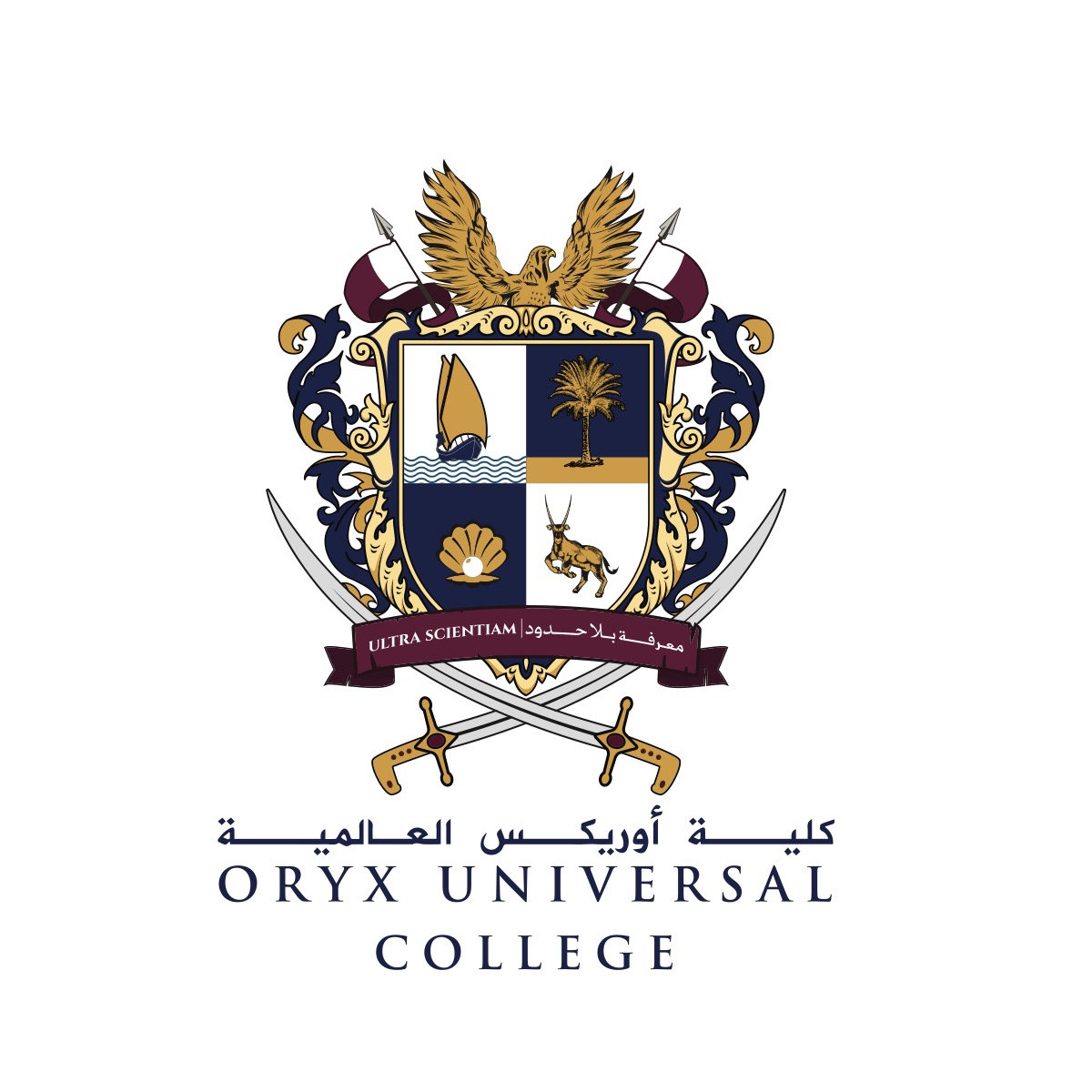 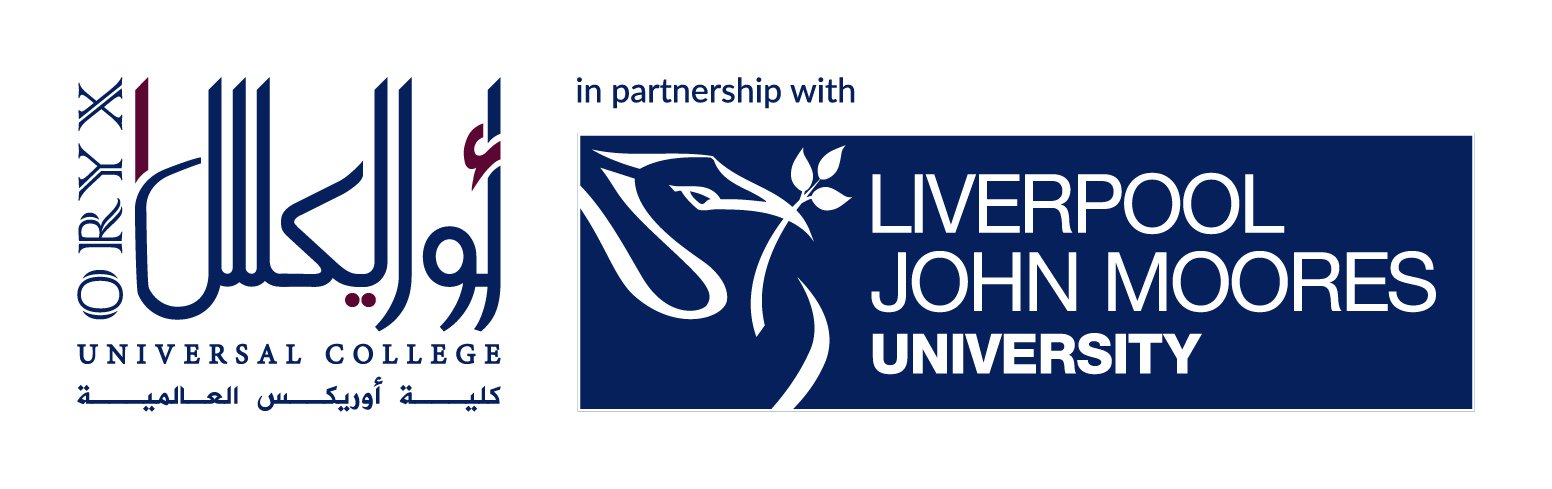